МАДОУ «Детский сад №2» КГО
Музыкальный руководитель Трохова Валентина Михайловна
На современном этапе педагогическая деятельность требует обращения музыкального руководителя к новым формам, которые бы позволили образовывать (обучать, развивать, воспитывать) дошкольников так, чтобы они об этом даже не догадывались. Ориентиром в этом направлении являются требования ФГОС ДО, устанавливающие нормы и правила, обязательные при реализации основной образовательной программы (ООП) ДО, определяющие новое представление о содержании и организации музыкального воспитания.
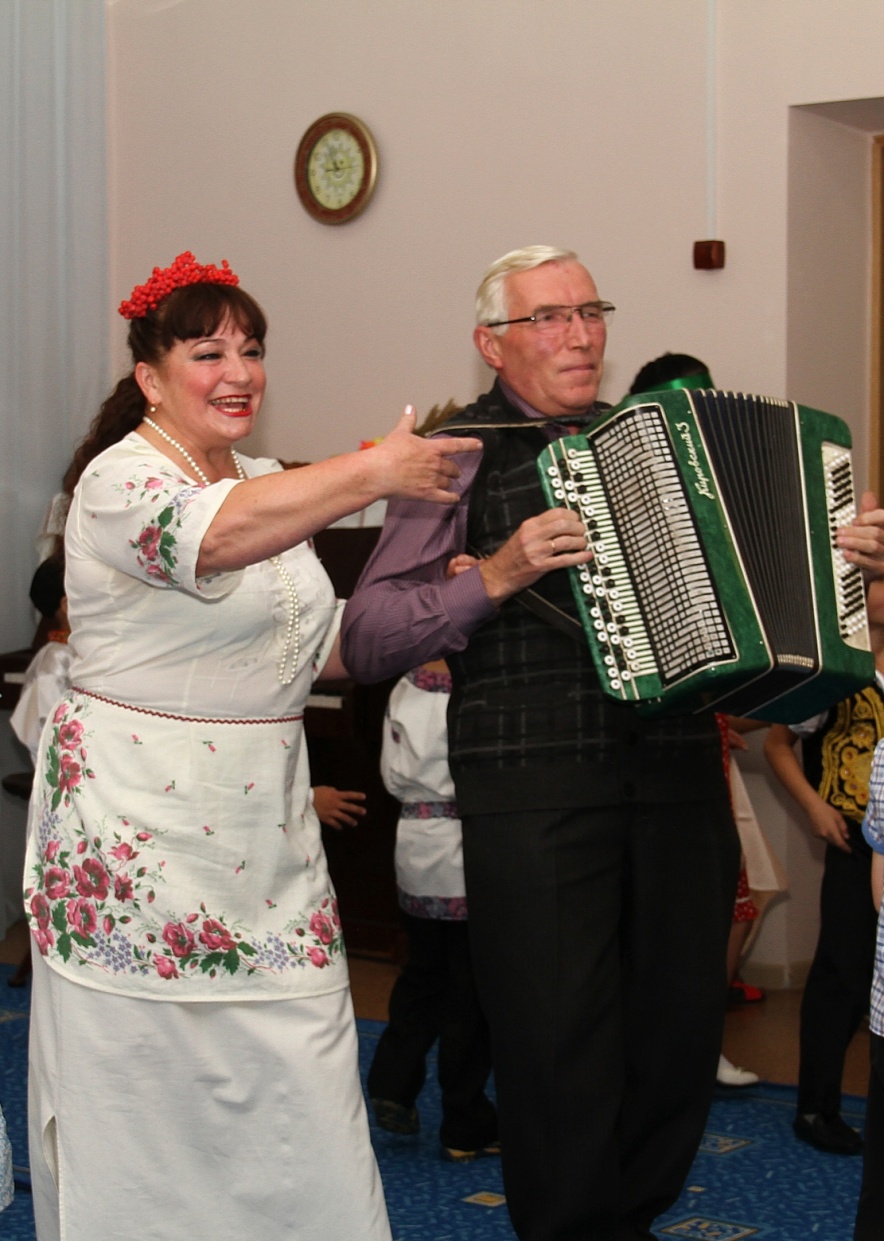 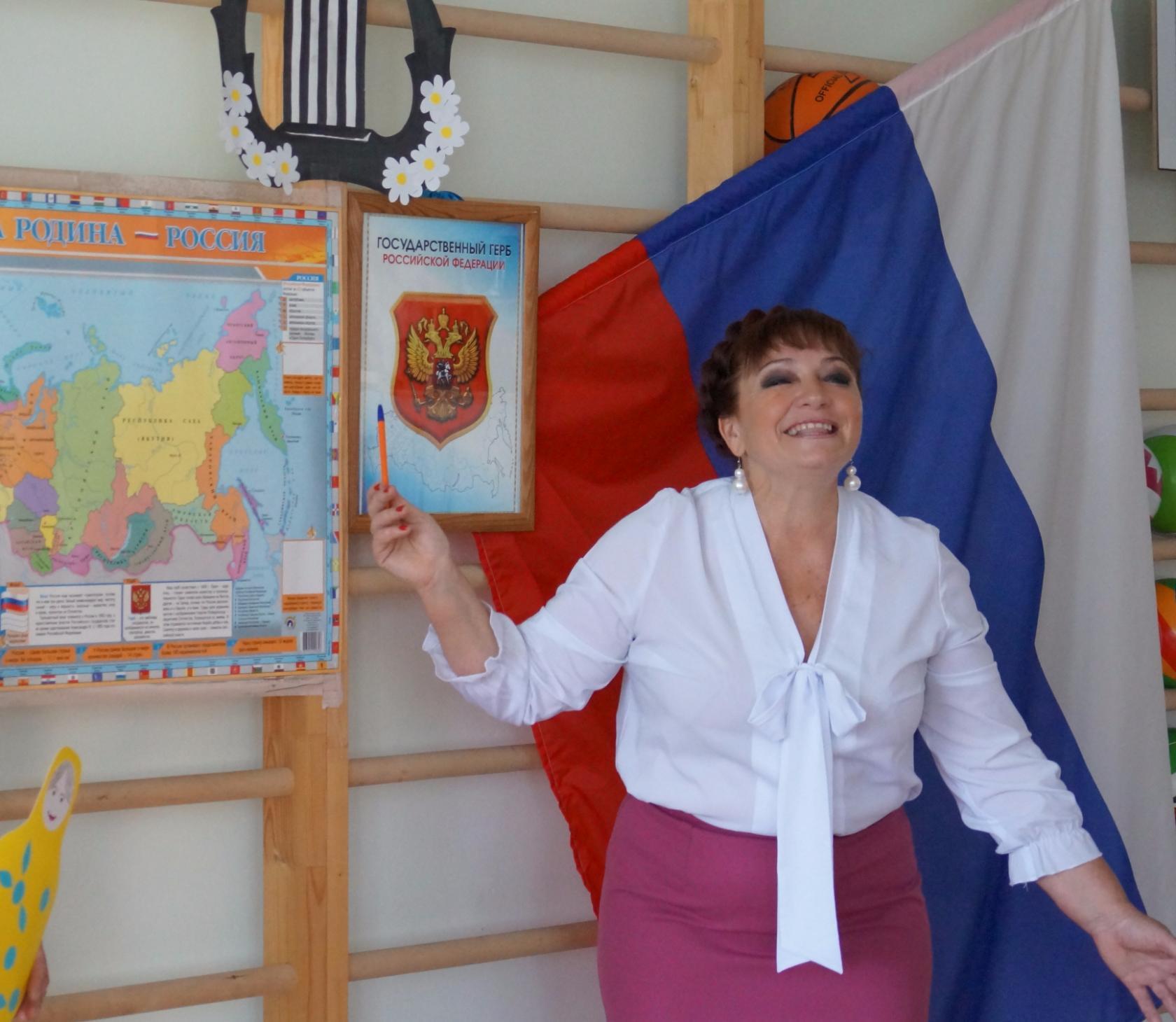 Хоть я на пенсии, на отдыхе заслуженном,Но работаю в  детском саду.В сарафанчике зелёном, наутюженномПо утрам я в «Теремок» родной иду. Там детишки меня очень ждутСо мной они играют, танцуют и поют.Средь зелени тропинку протоптала я,Чему безумно рада и немножечко горда. Люблю ходить я этой чудною тропой,С радостью – в садик, и весело – домой.И кажется, мне вслед глядят-любуютсяЦветы, дома, деревья, люди, улицы! И бантик развевается,И ветер с ним играется.И нет прекрасней зелёного цвета -Цвета любви, весны и лета! Я сердце детям подарю, свою заботу.Без них я просто не смогу, и без работы.Моя тропинка в садик, это знай!Прошу тебя, подольше лишь не зарастай!
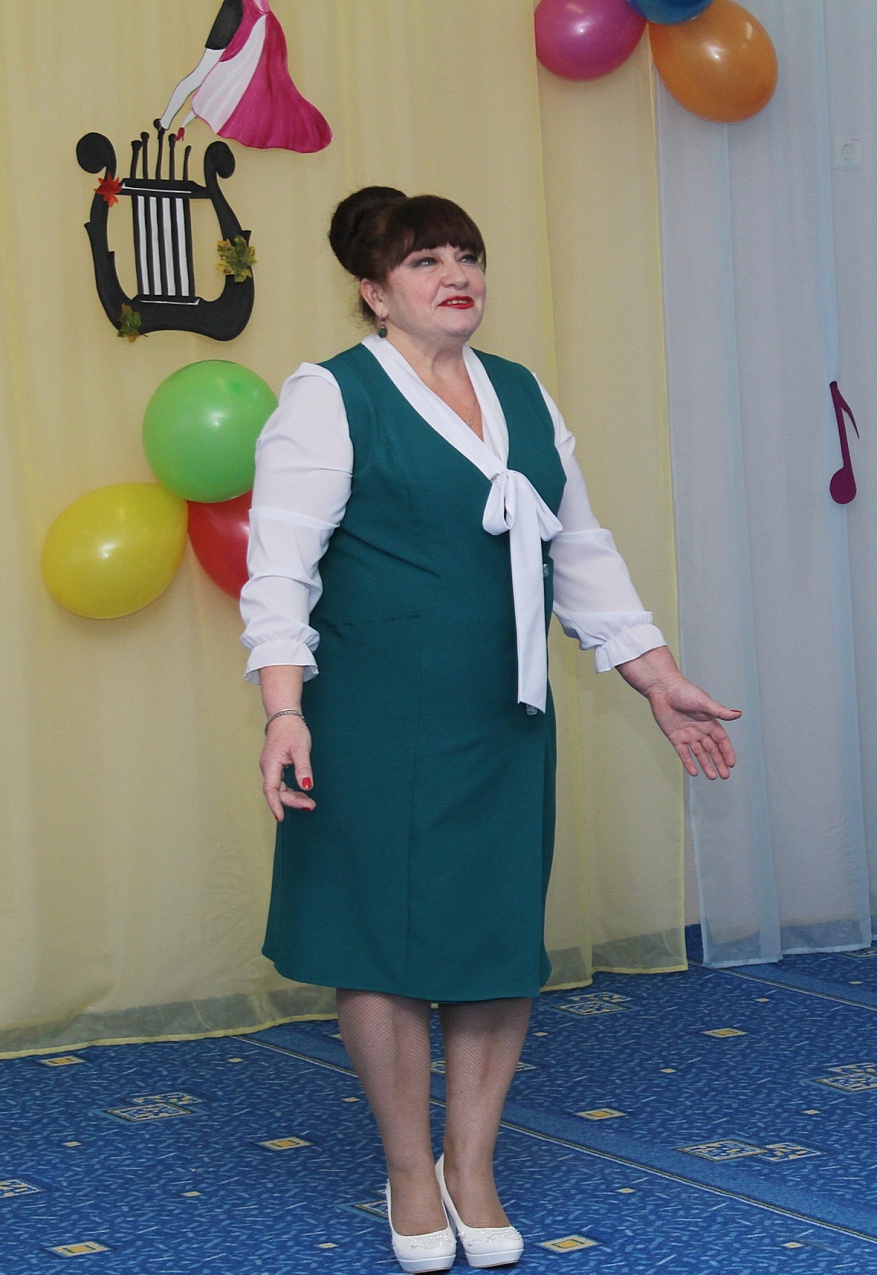 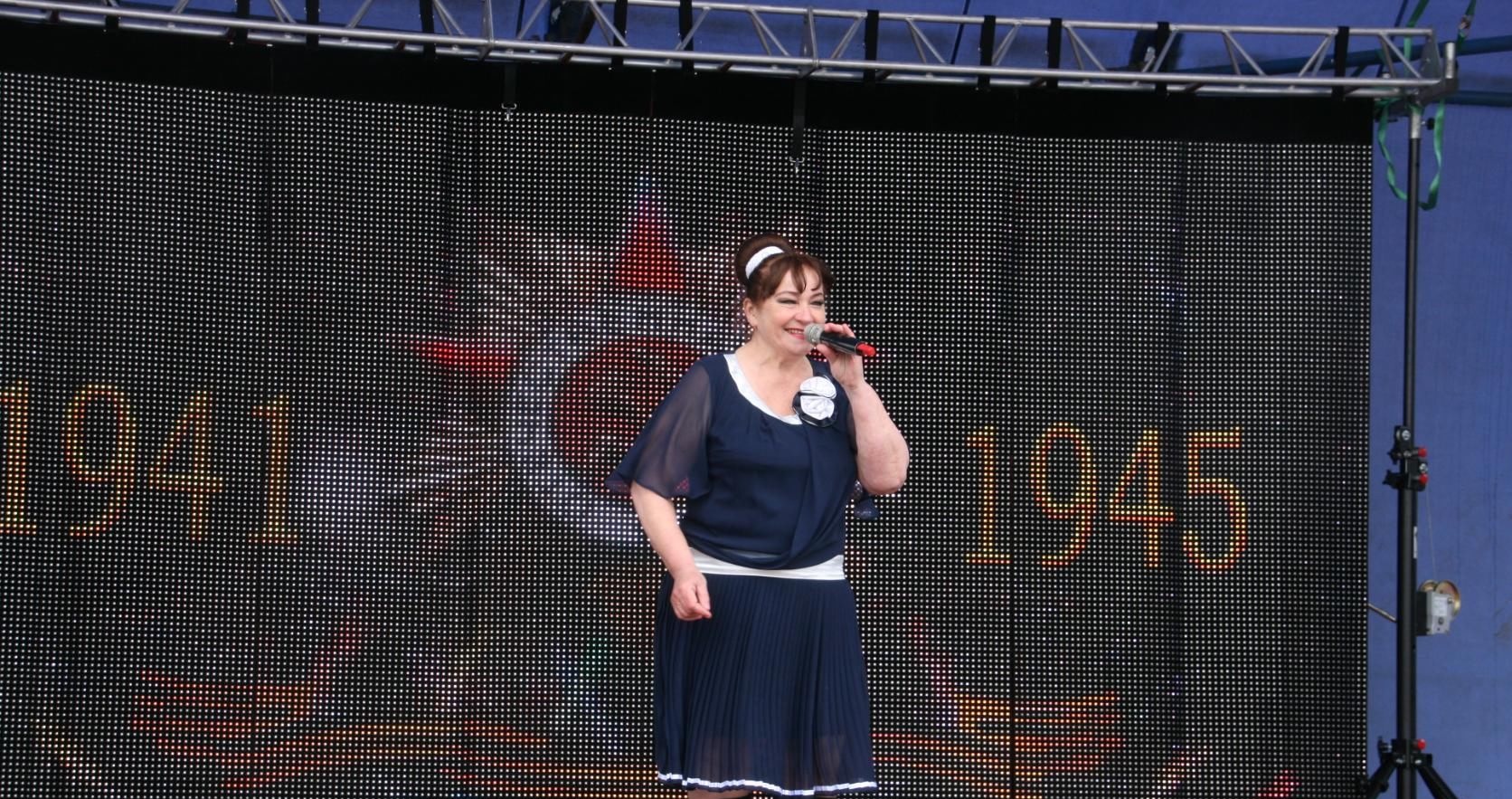 Участие в конкурсах
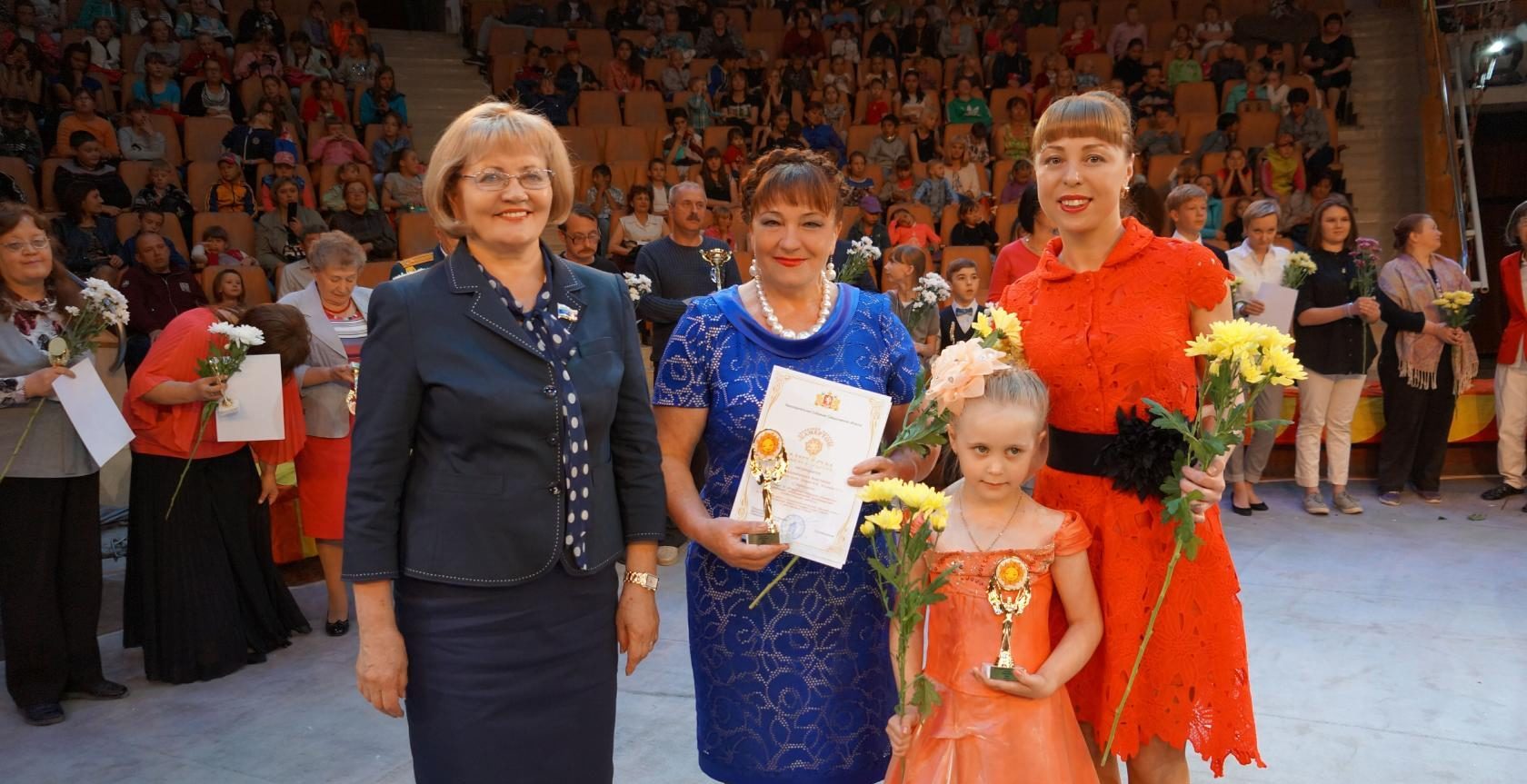 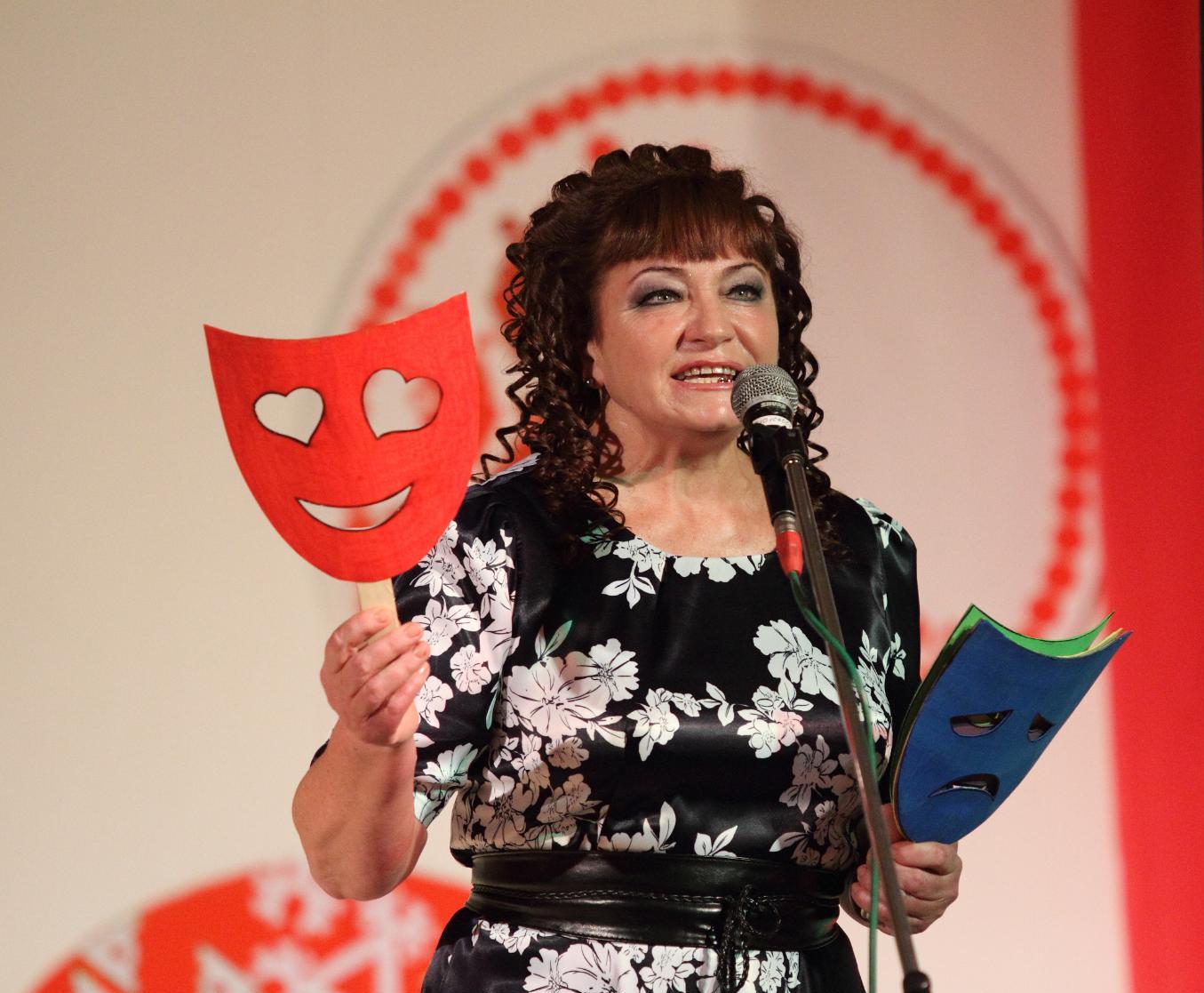 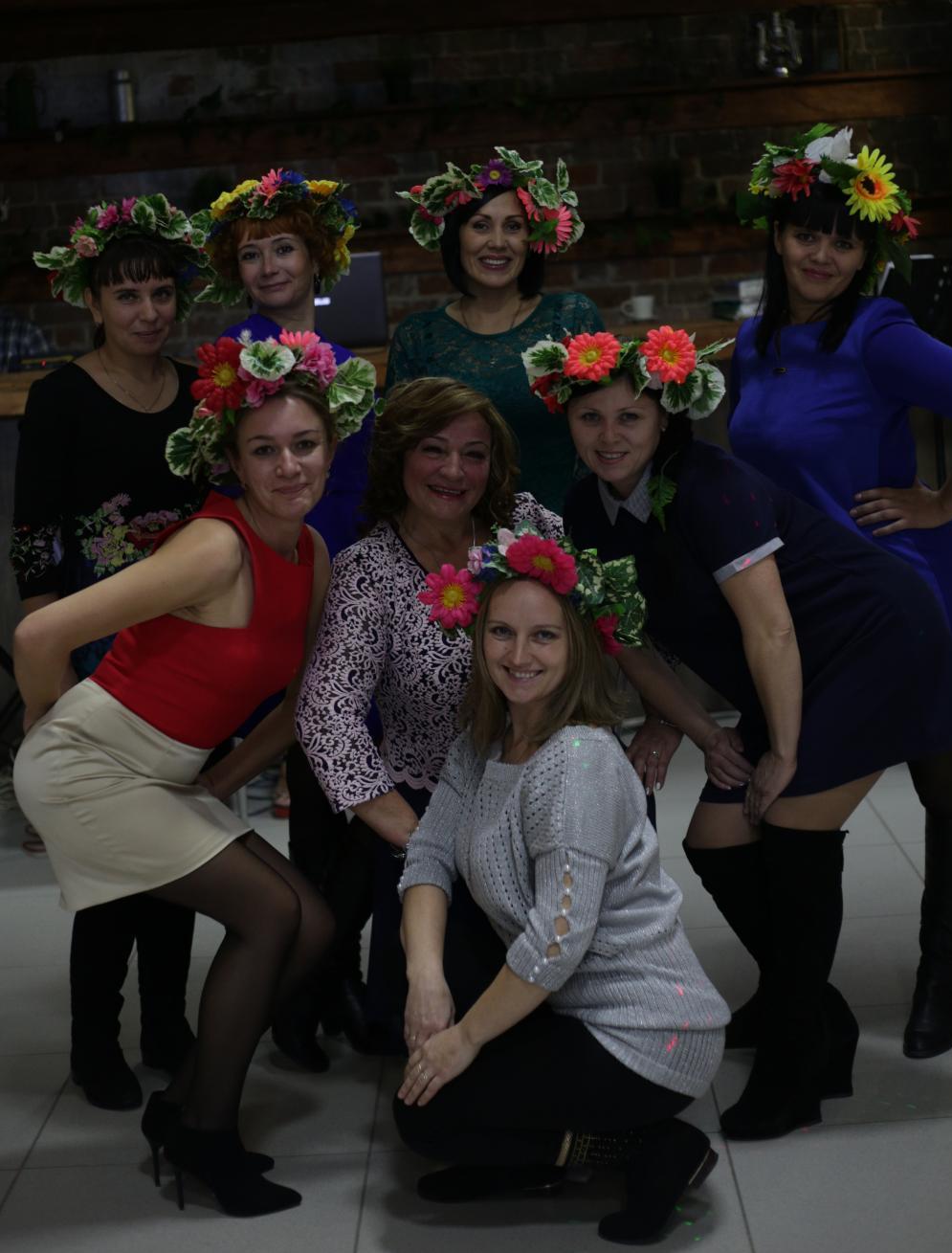 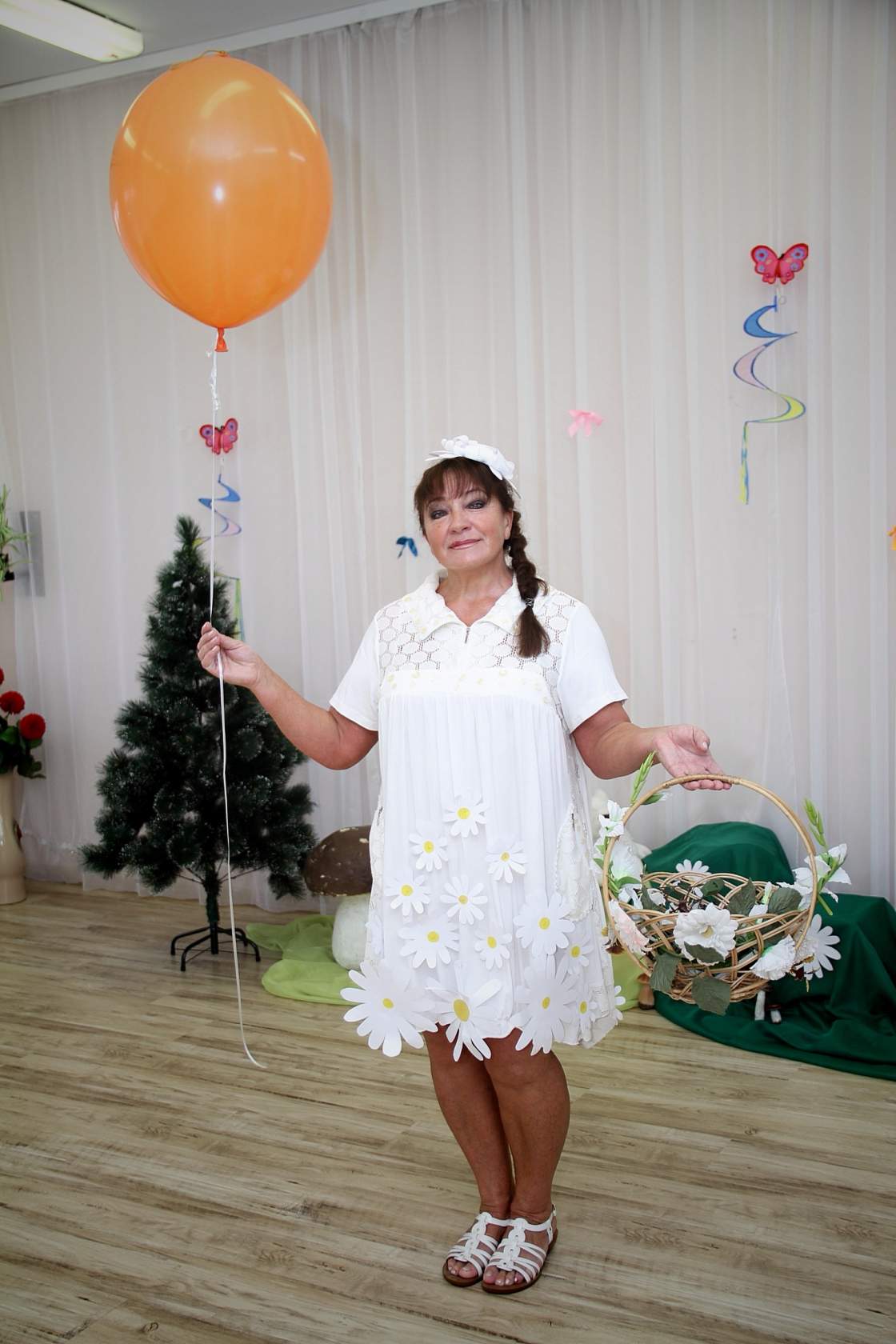 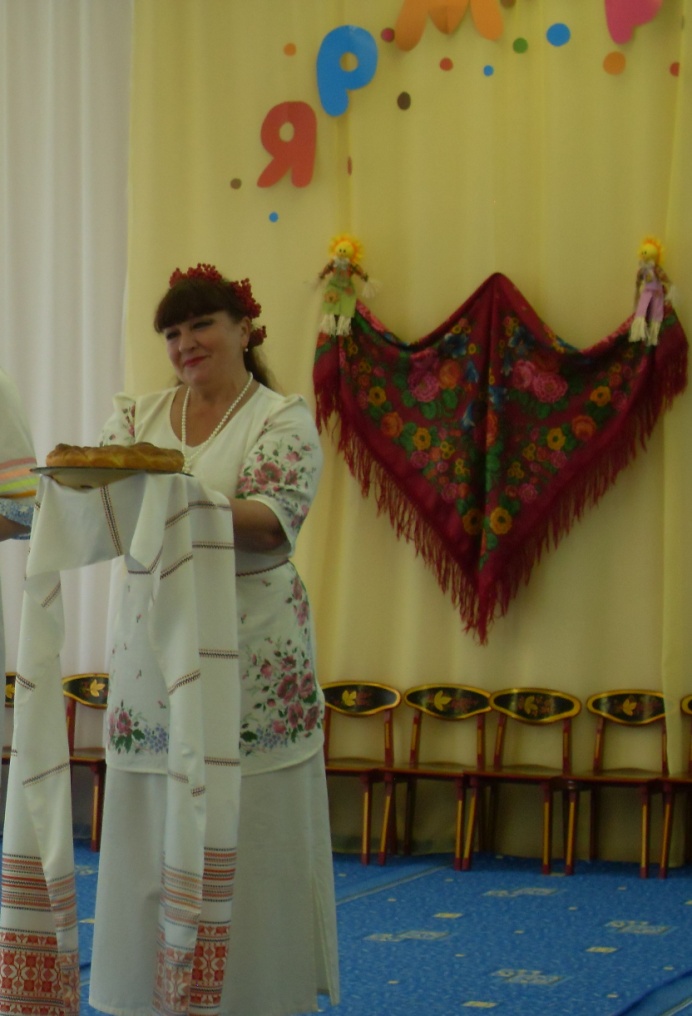 Совместный  досуг позволяет нам насладиться с детьми обществом друг друга и с теплом вспоминать потом эти чудесные мгновения, проведенные за столь увлекательным занятием.
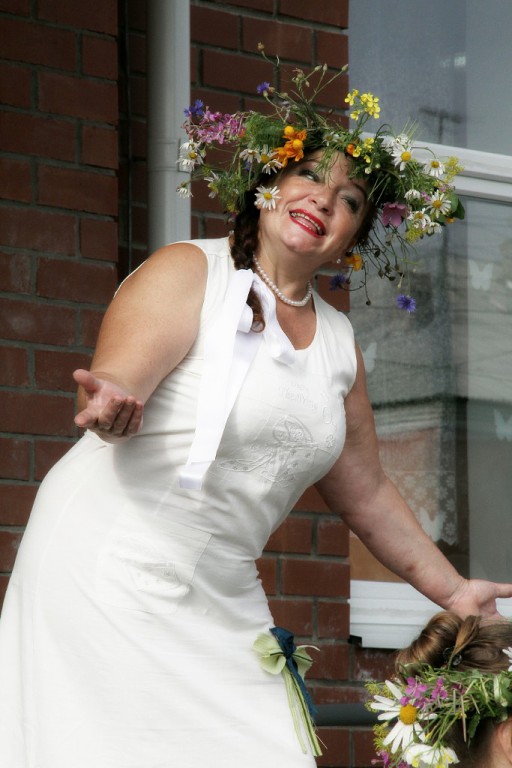 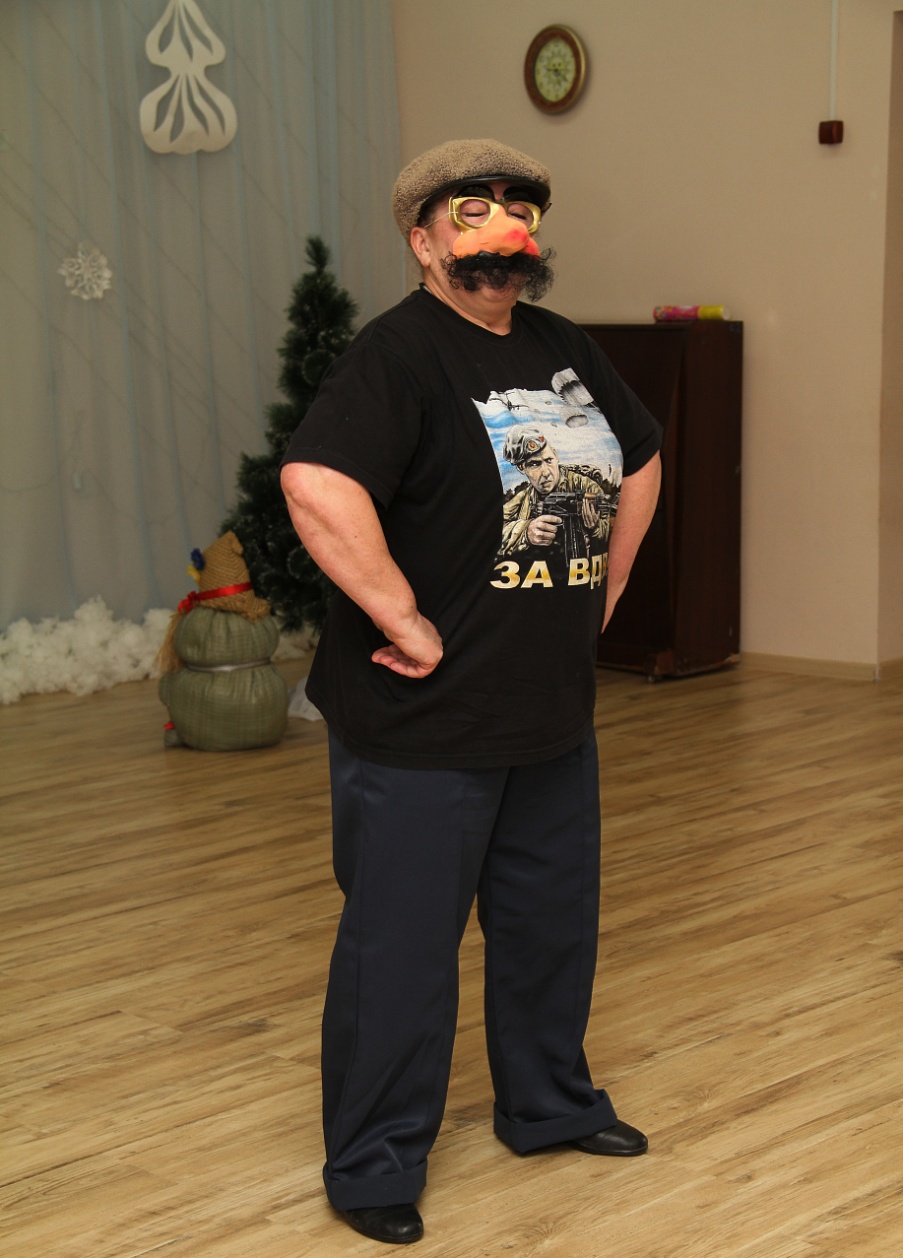 Каждый из нас когда-то мечтал стать главным героем сказки, мультфильма, комикса или кино. Чтобы так же как и в любимом произведении сражаться с врагами или танцевать с принцем на праздничном балу, искать затонувшие сокровища или спасать домашних питомцев.
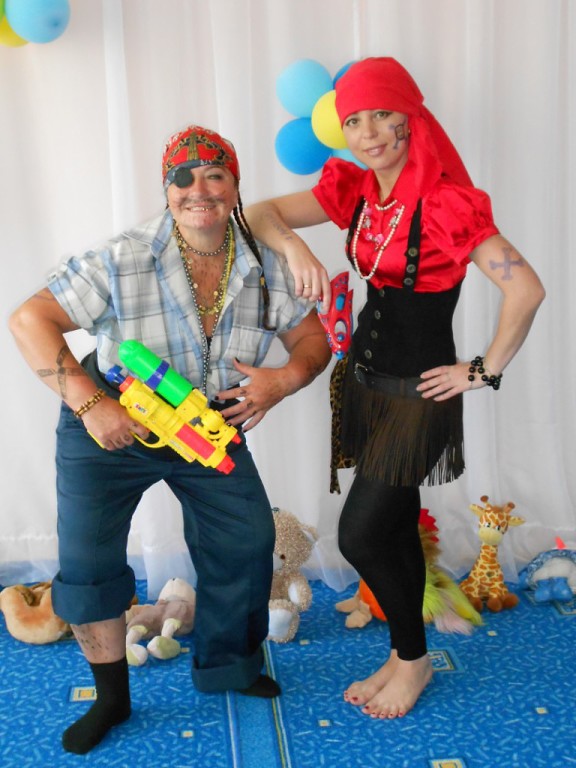 Я меняю маски! И во сне и наяву.
 Сочиняю сказки. И в них живу Я меняю маски Вижу розовые сны. В золотые краски крашу все мечты
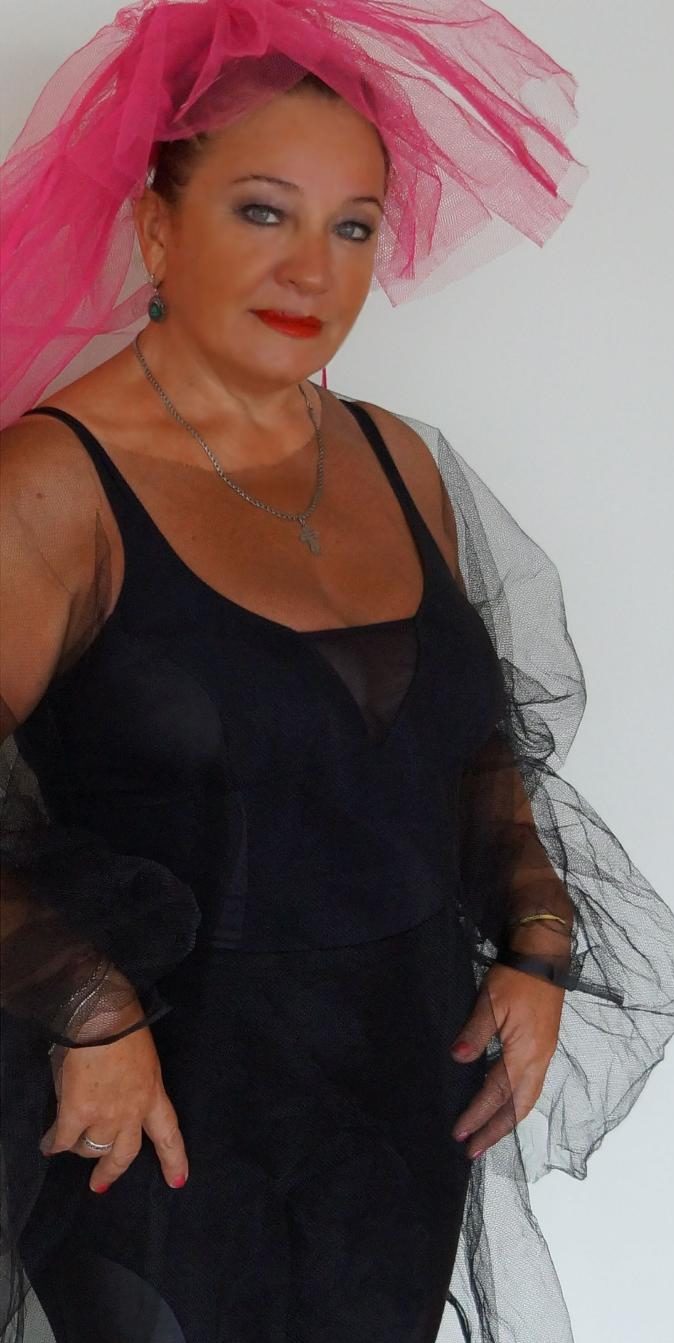 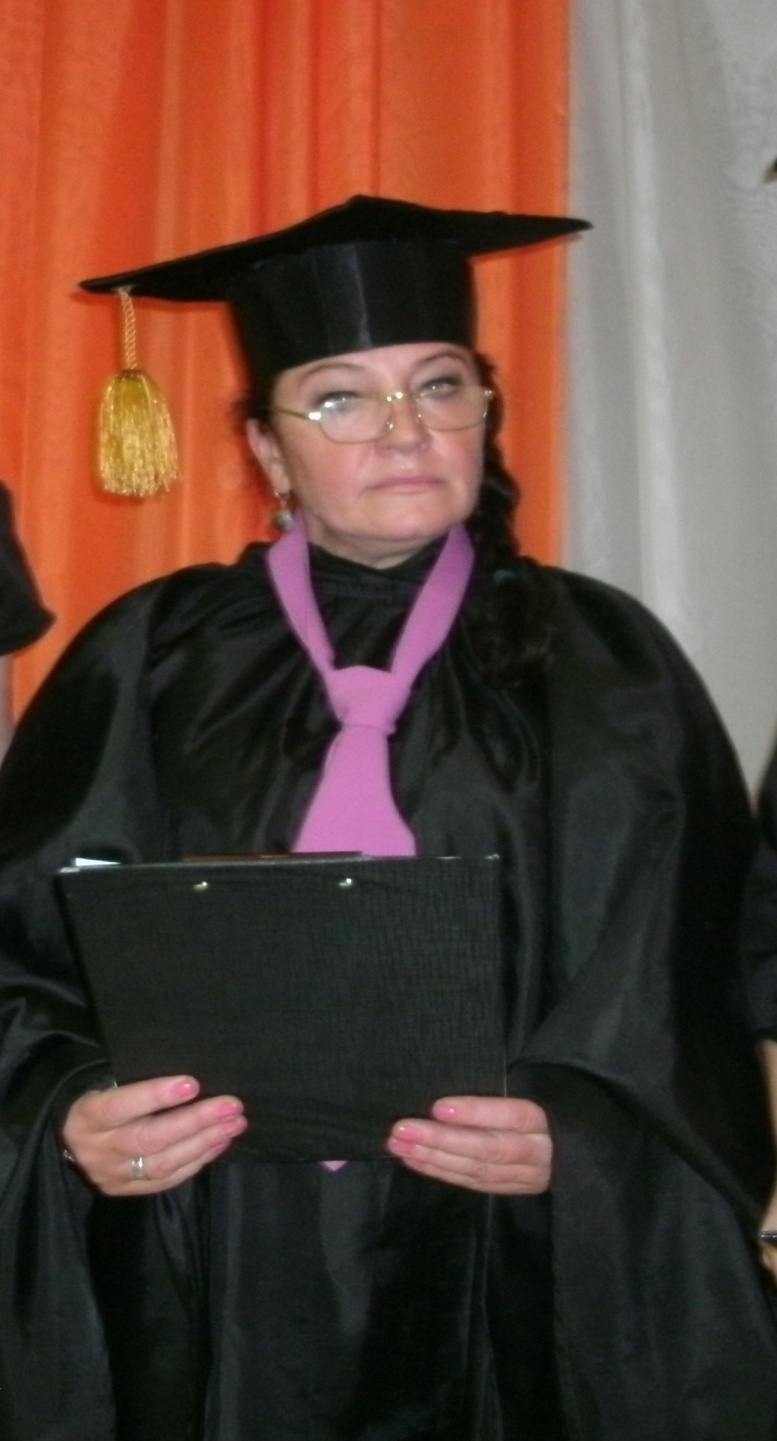 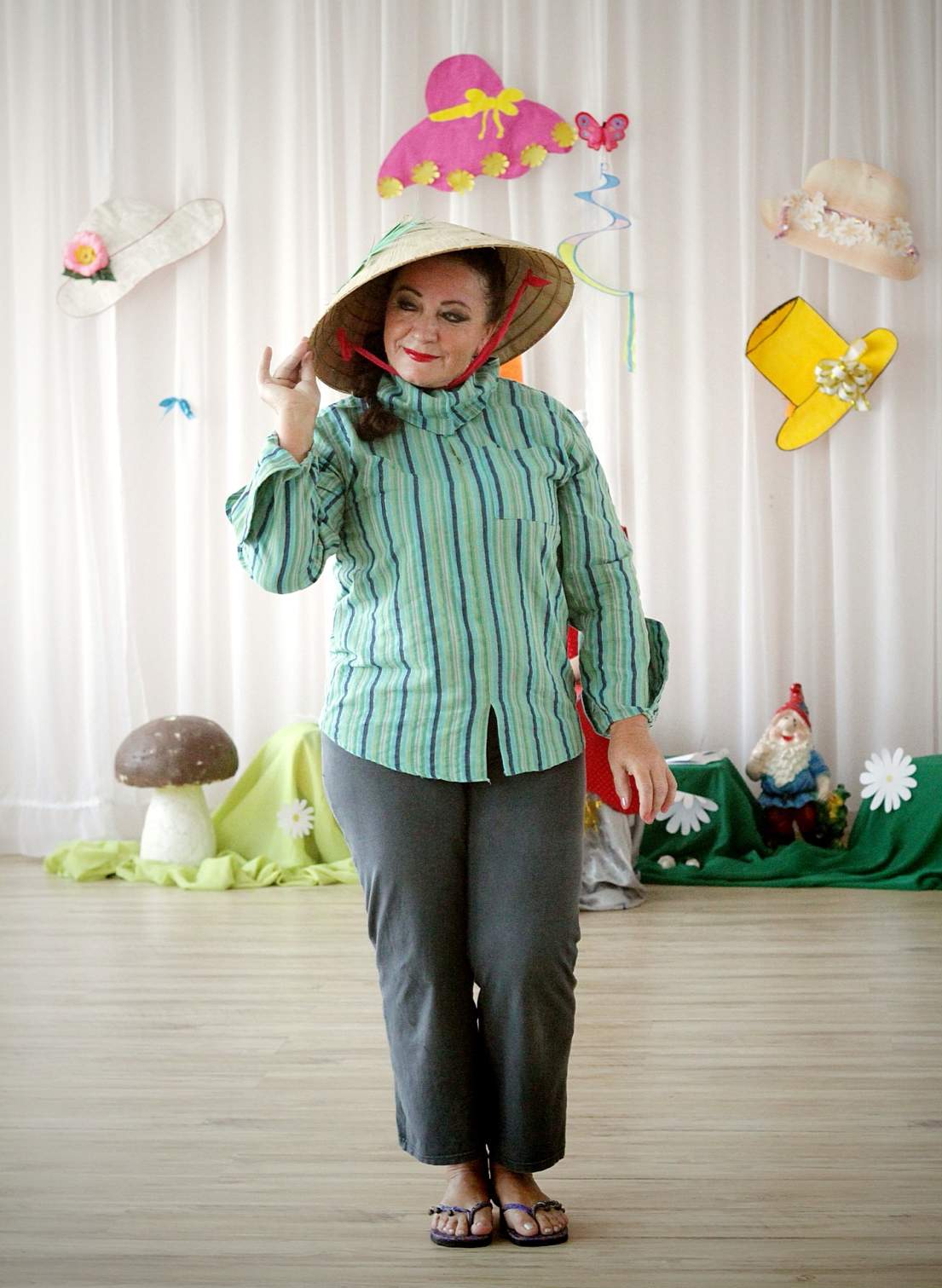 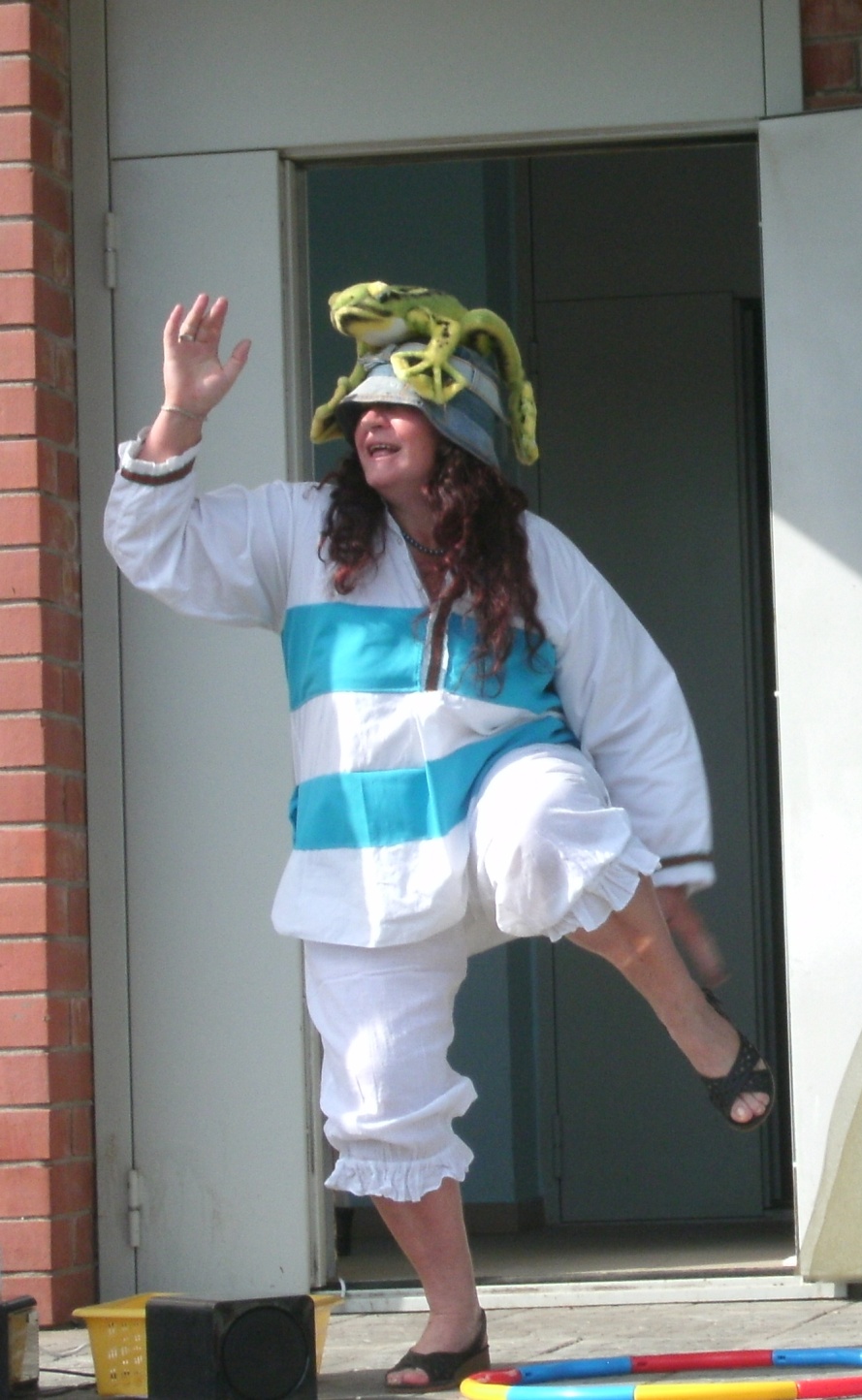 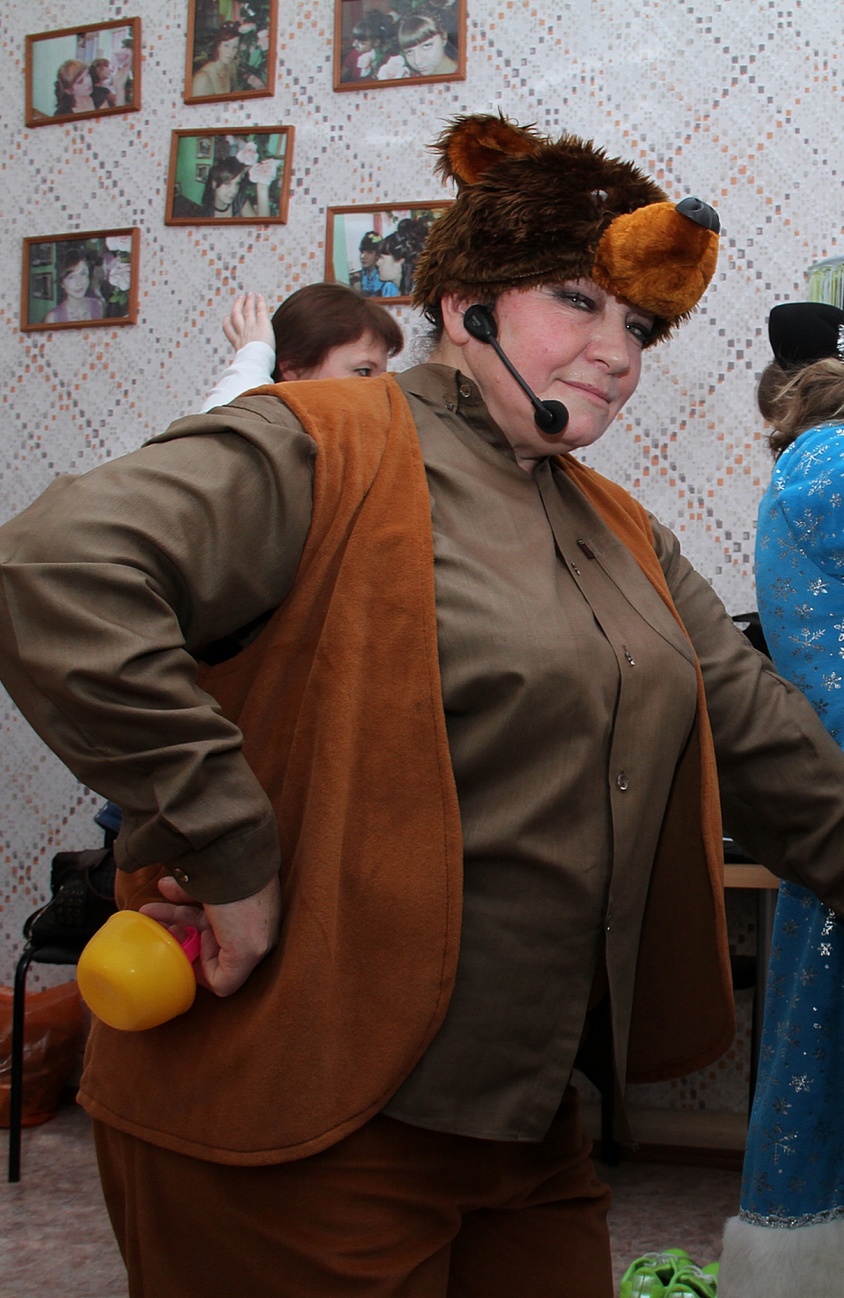 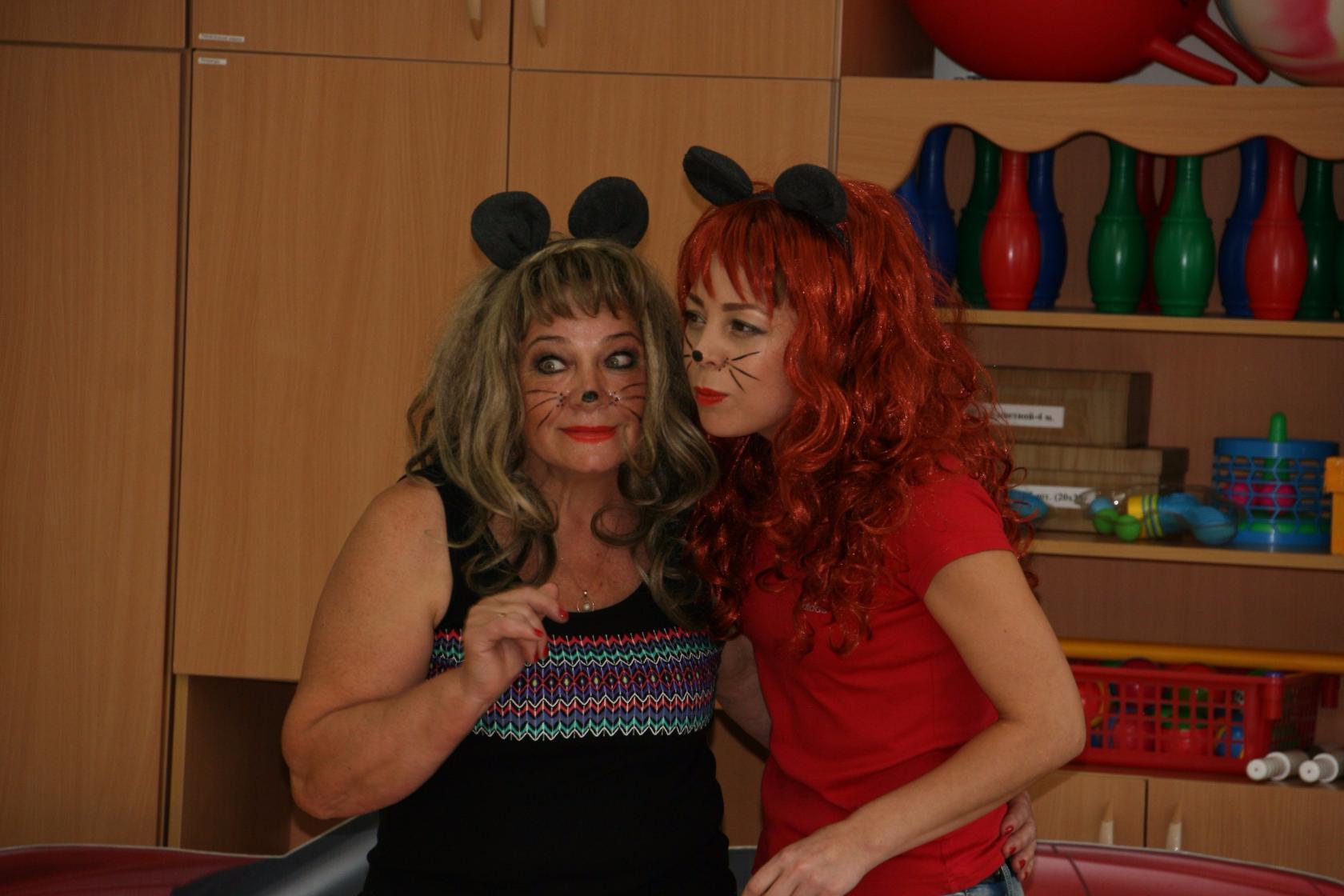 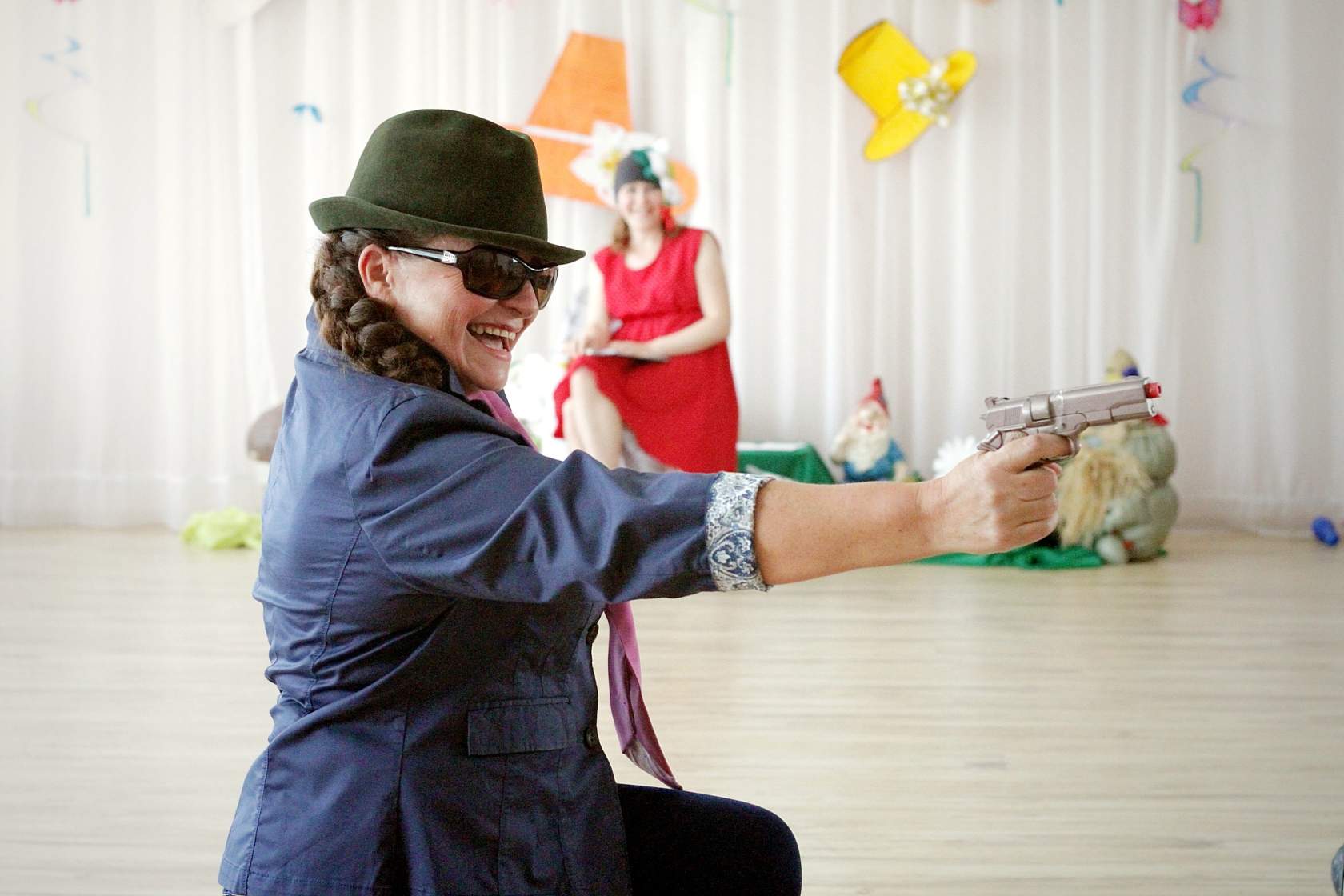 В сказку новую спешу, и в волшебных снах я по радуге хожу-брожу в мечтах!
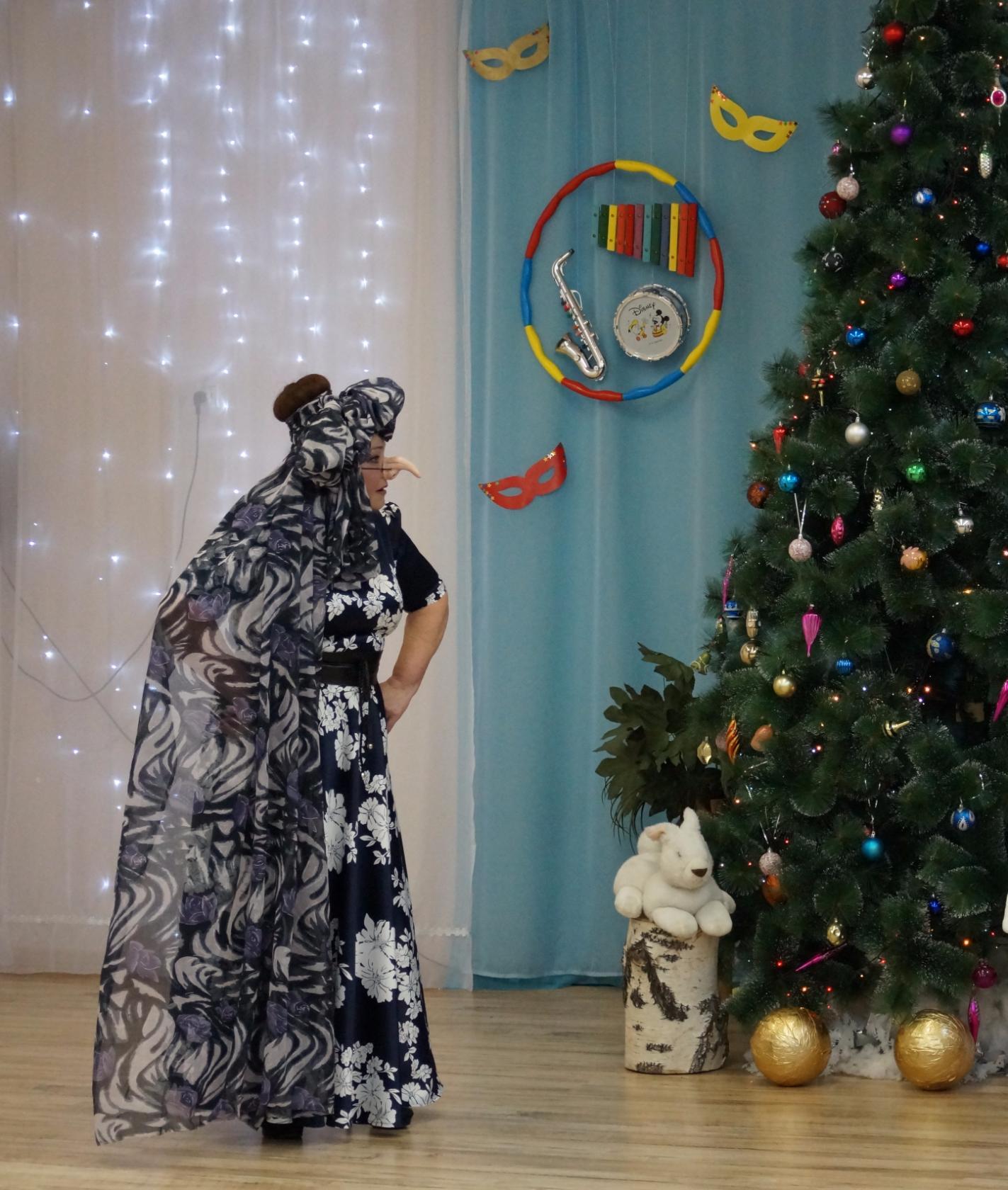 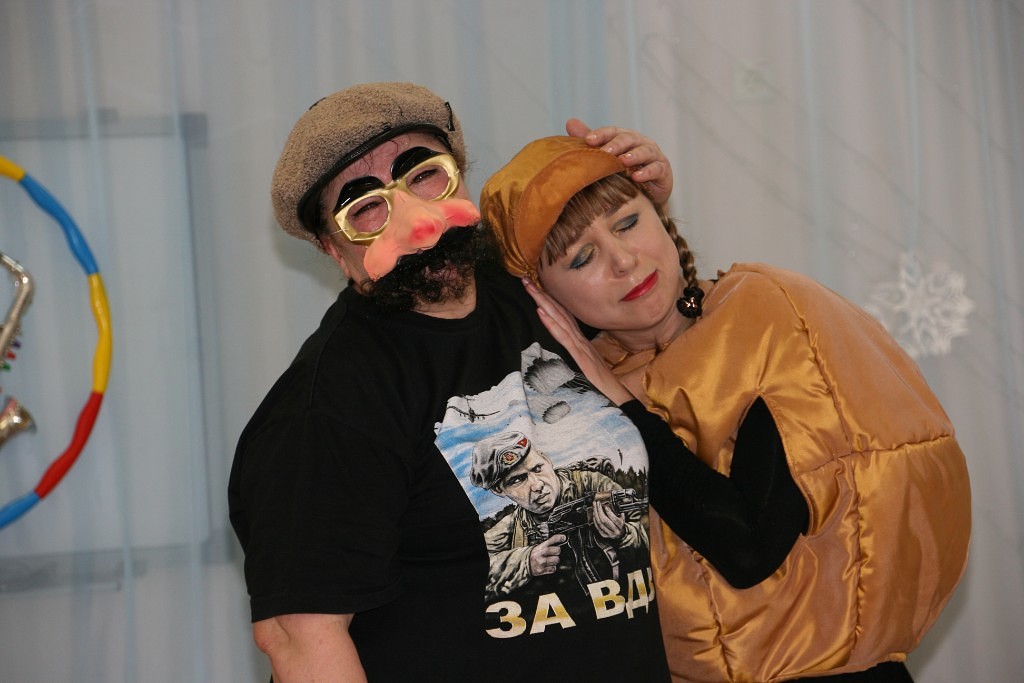 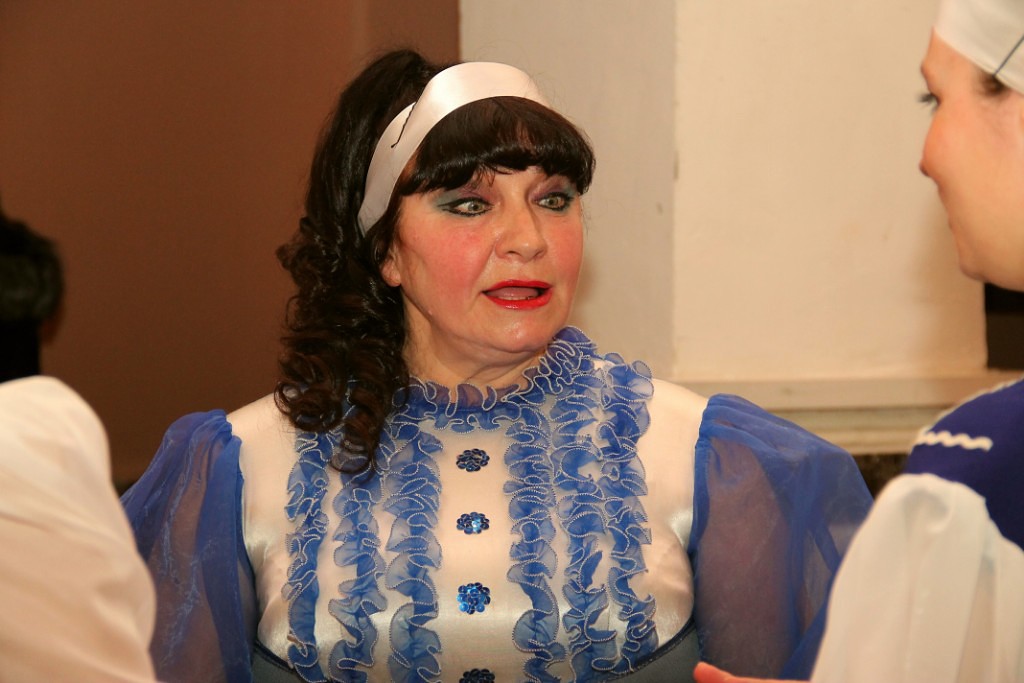 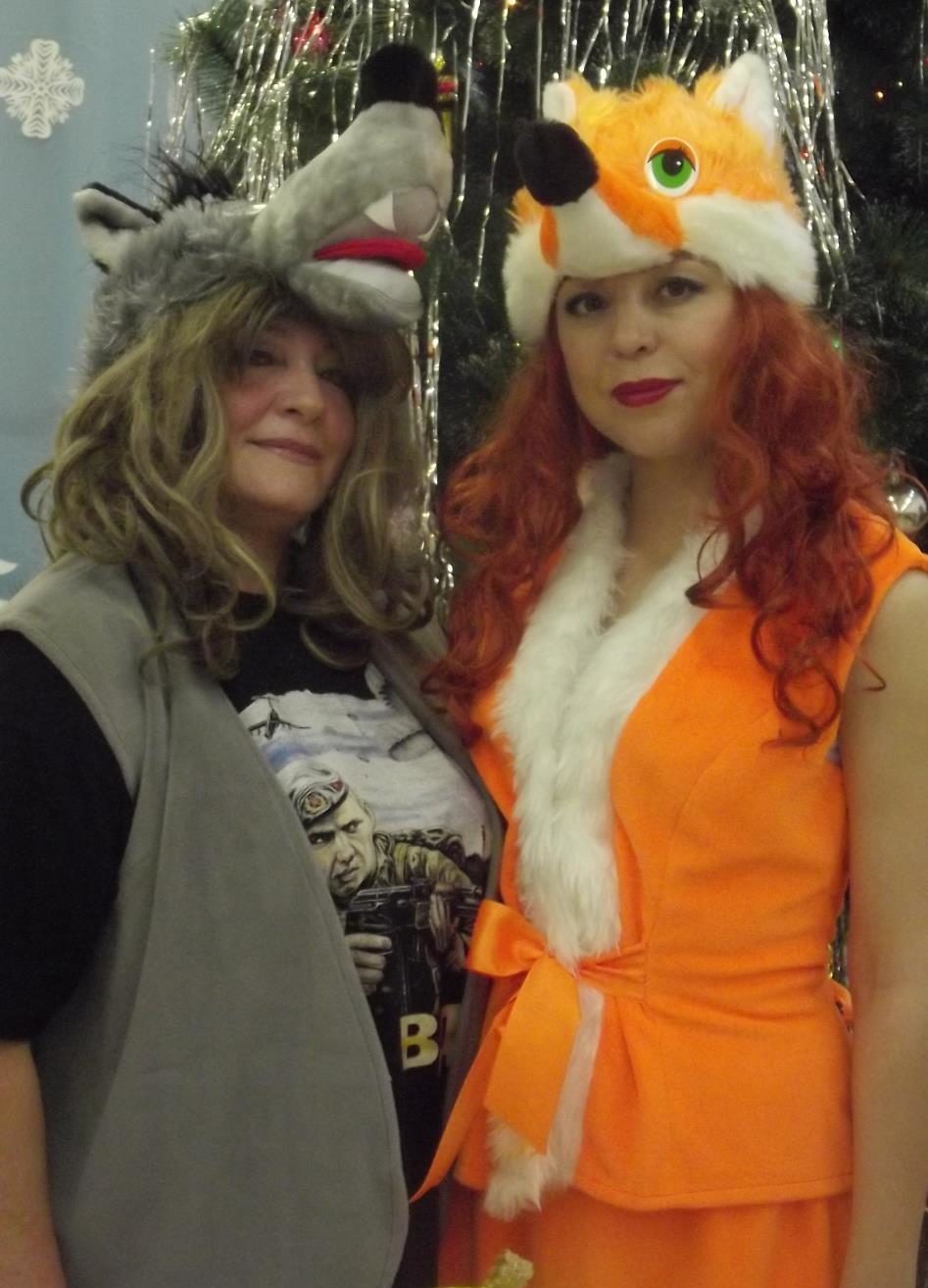 Конкурсы проводятся согласно ч.2 ст.77 Федерального закона Российской Федерации "Об образовании в Российской Федерации" №273-ФЗ от 29.12.2012 г., в целях выявления и поддержки лиц, проявивших выдающиеся способности, и направлены на выявление и развитие интеллектуальных и творческих способностей, на пропаганду научных знаний, творческих и спортивных достижений. Дети  и педагоги принимают участие в Конкурсах на добровольной основе.
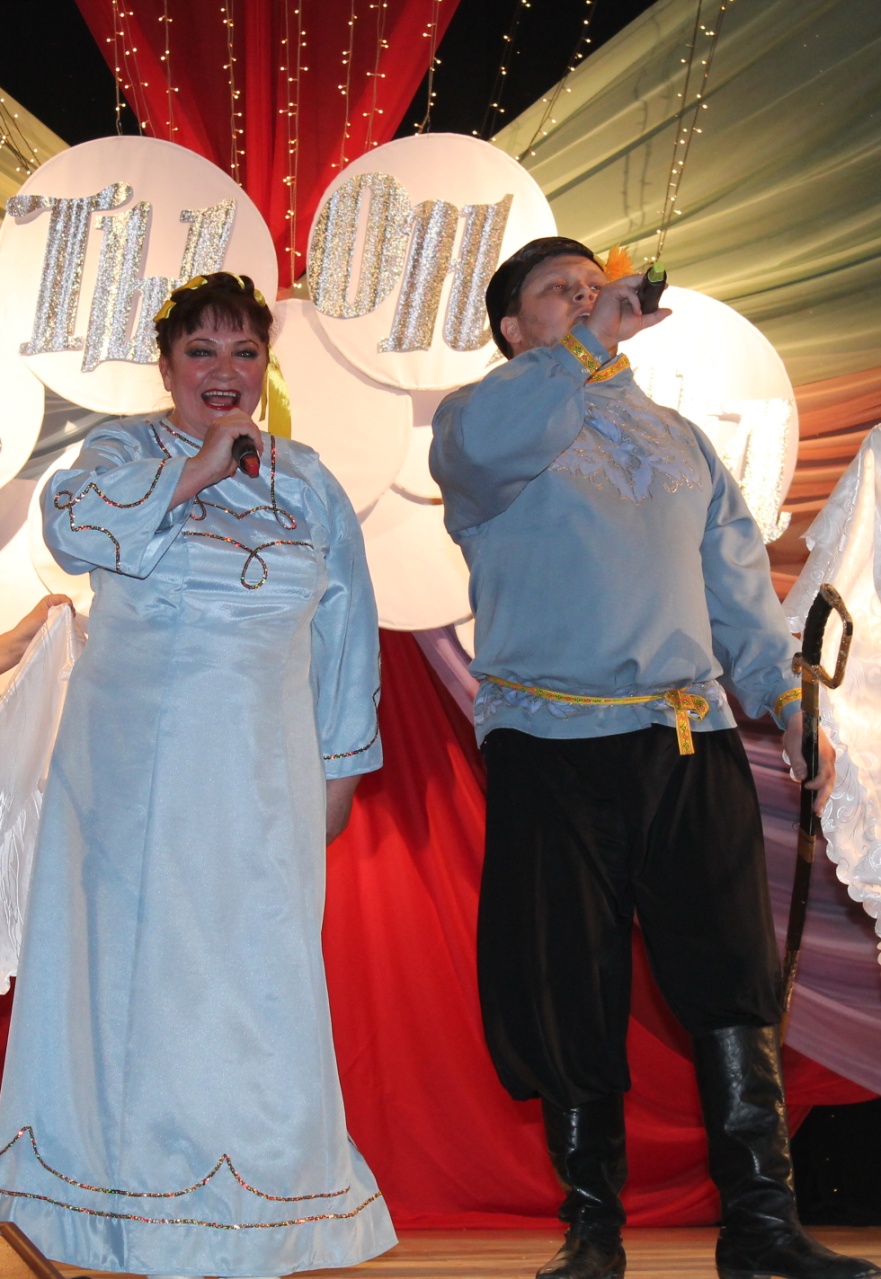 Участие в мероприятиях
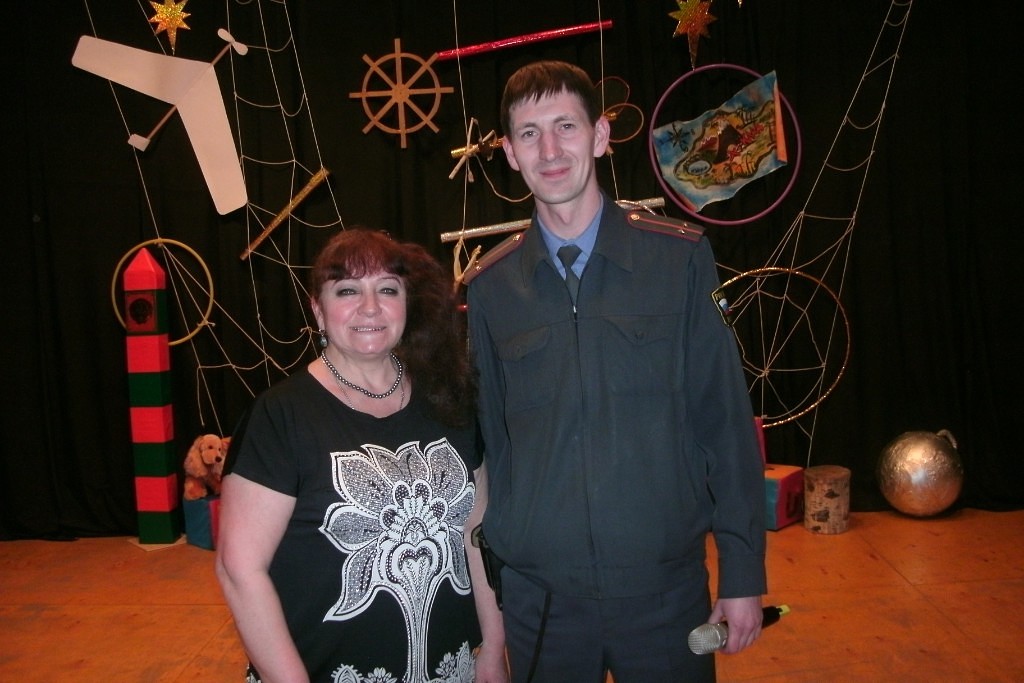 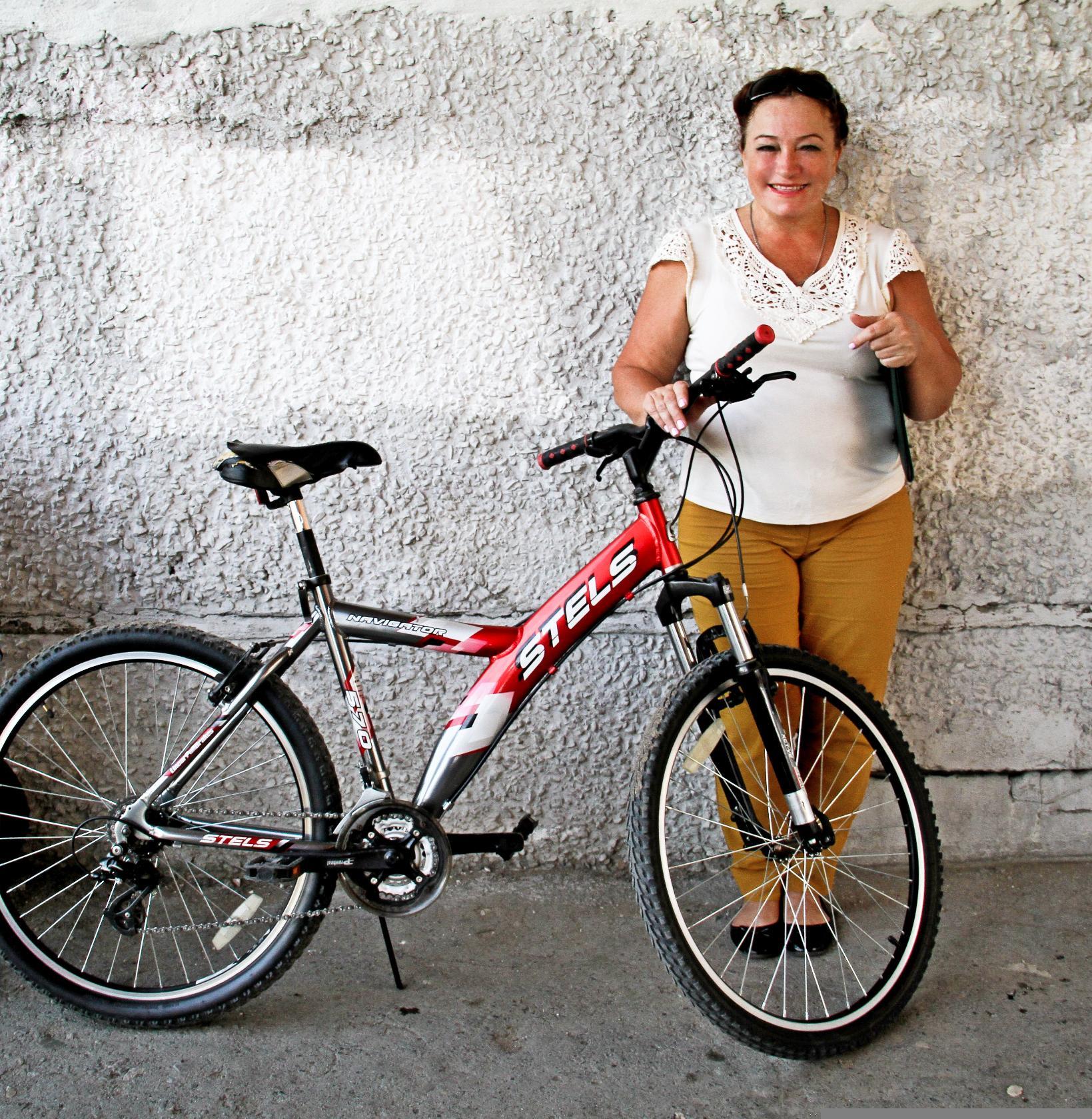 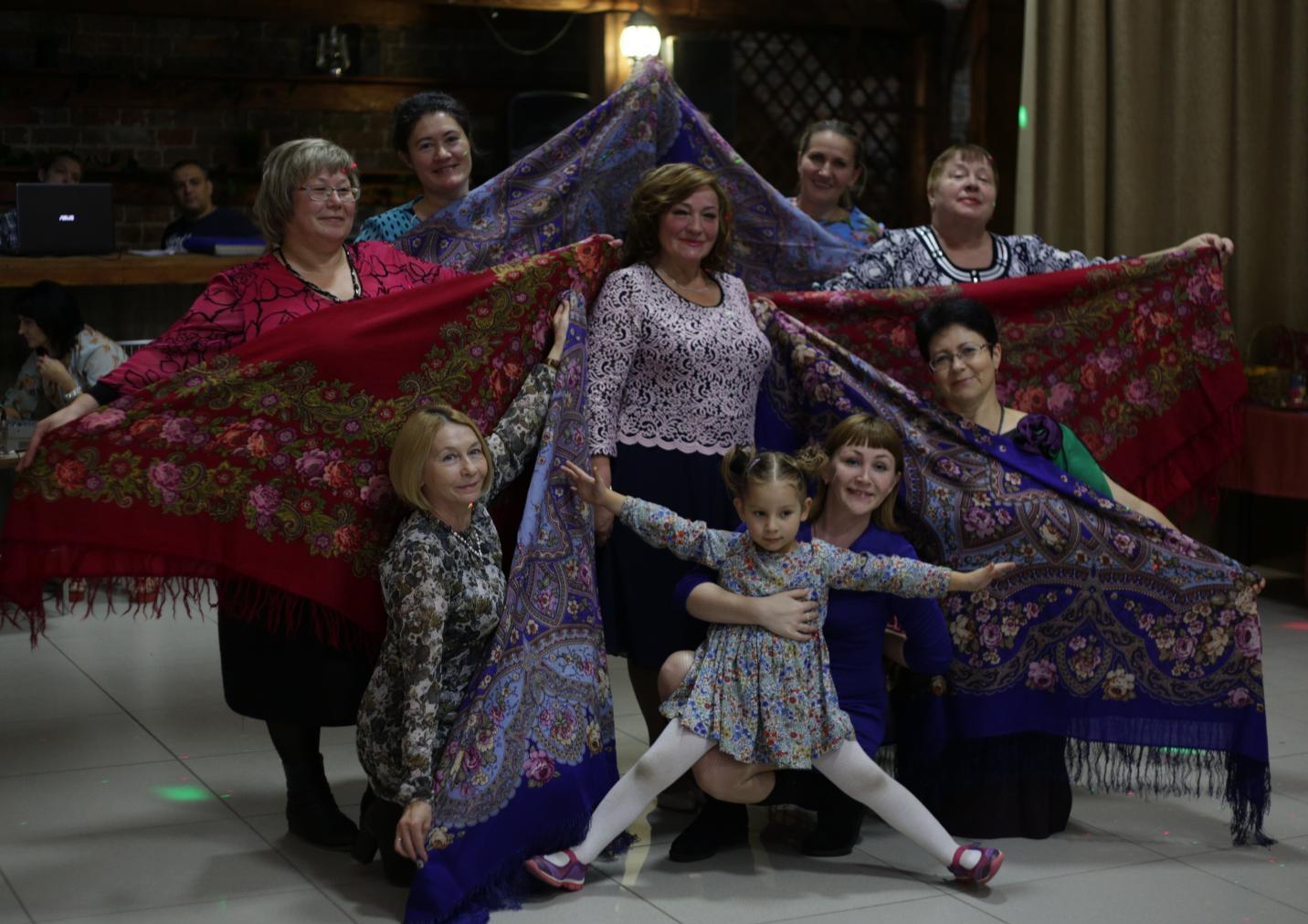 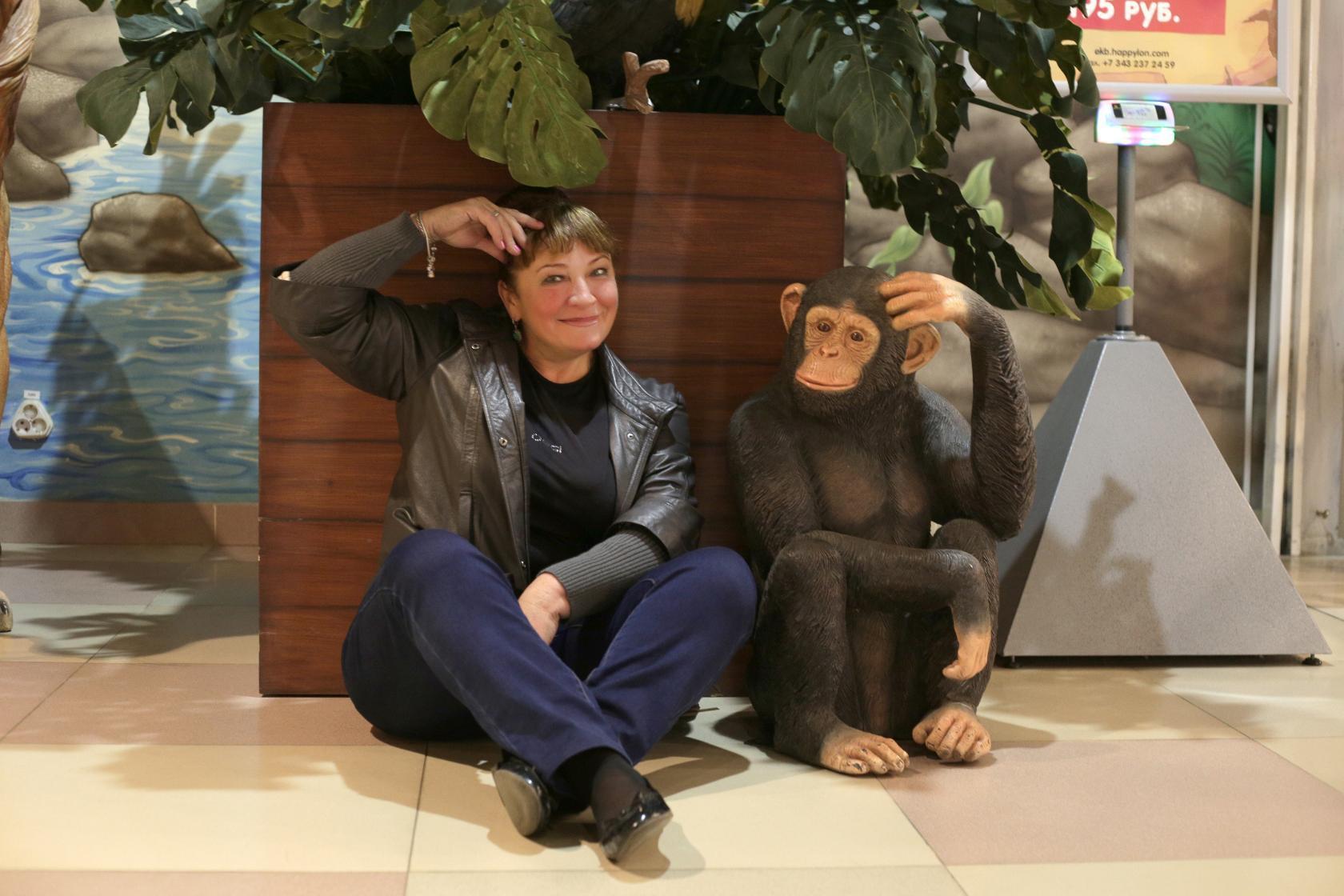 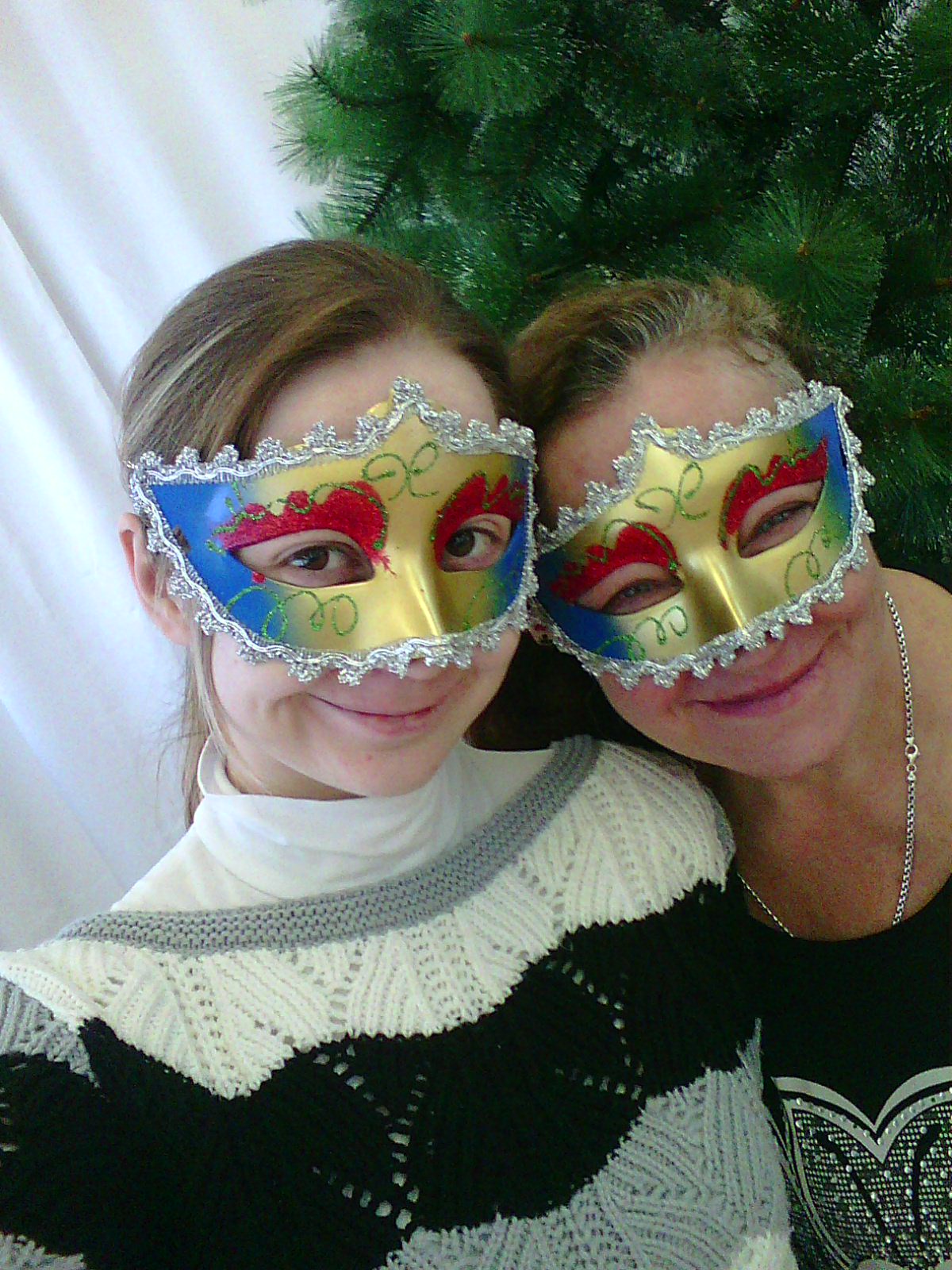 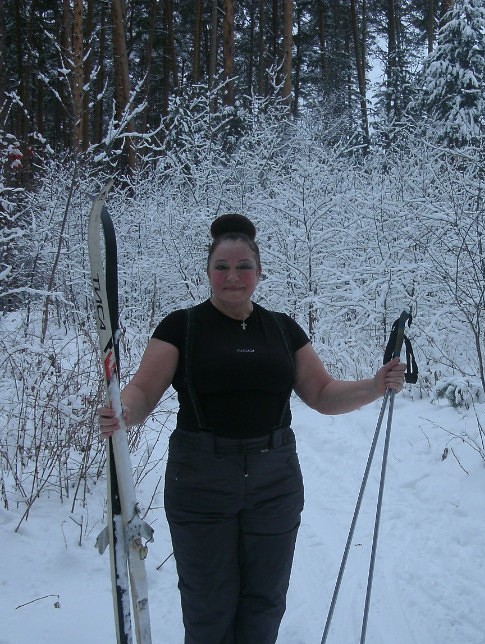 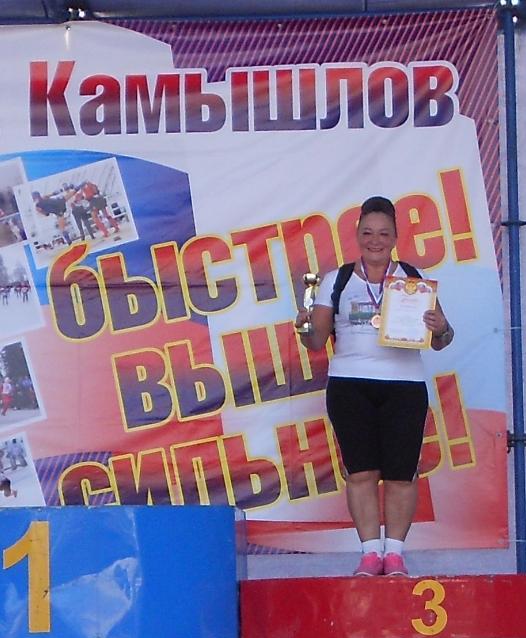 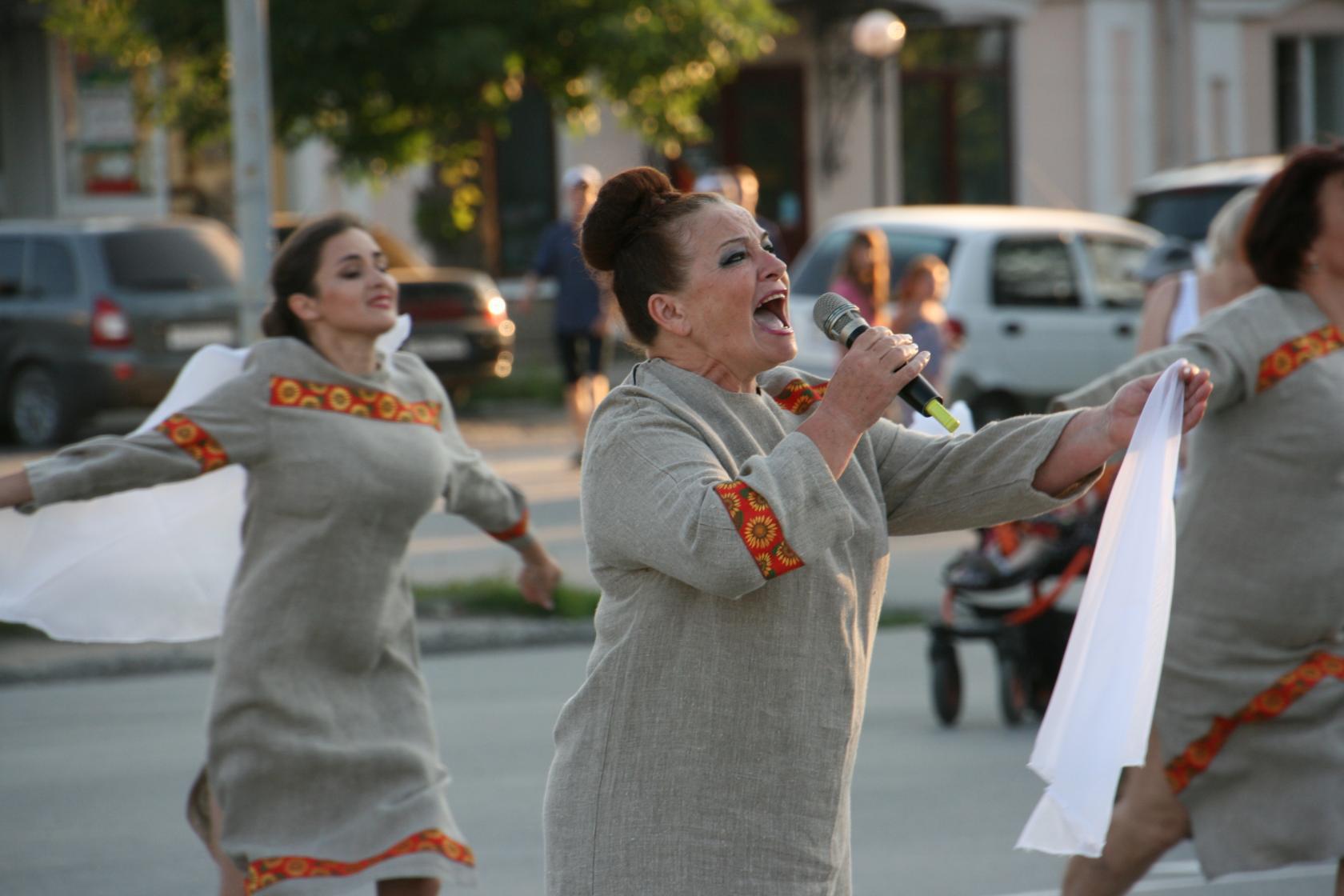 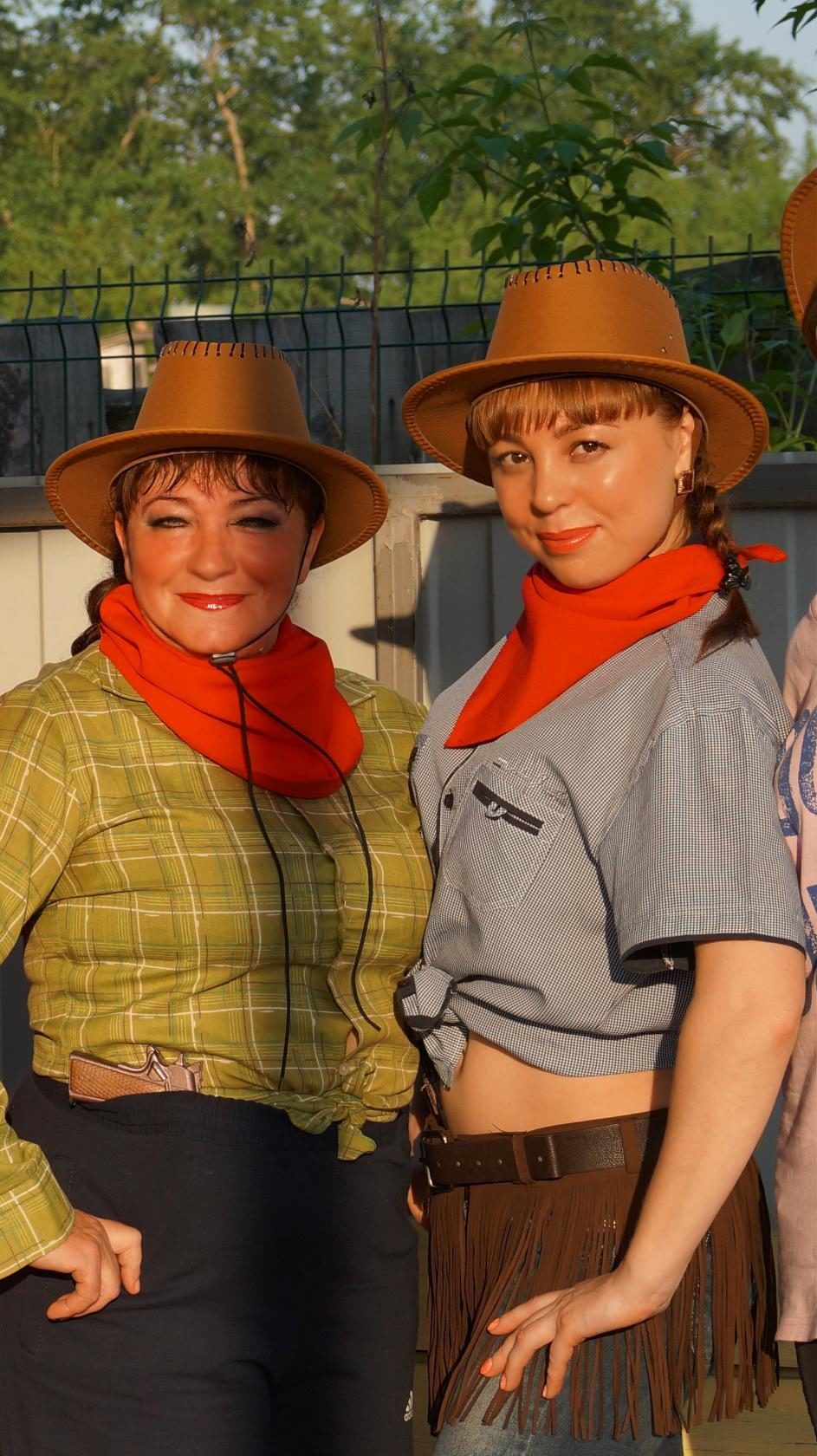 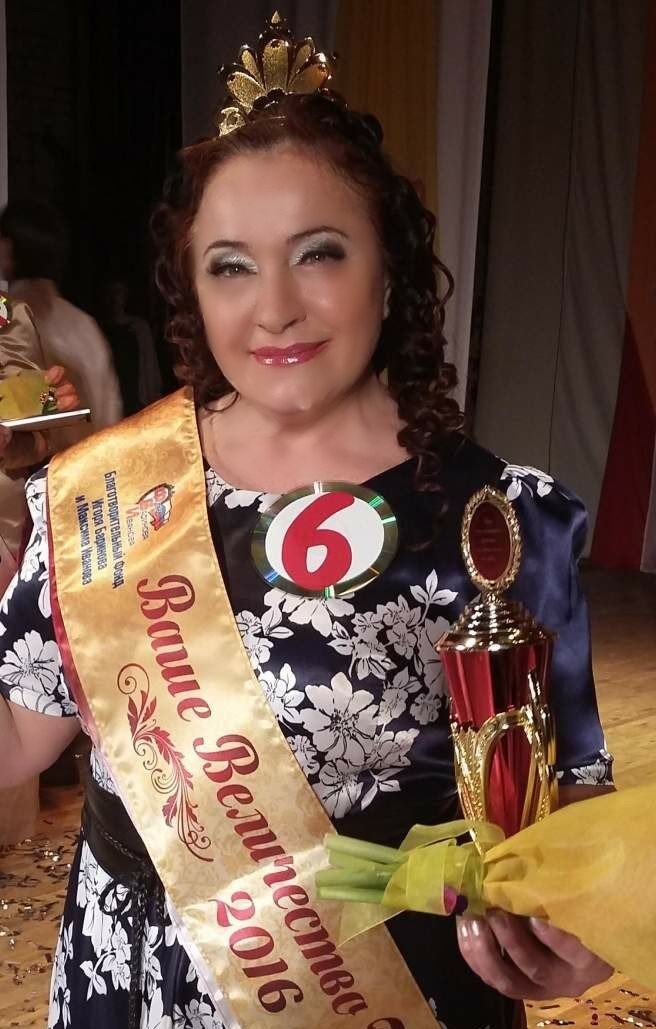 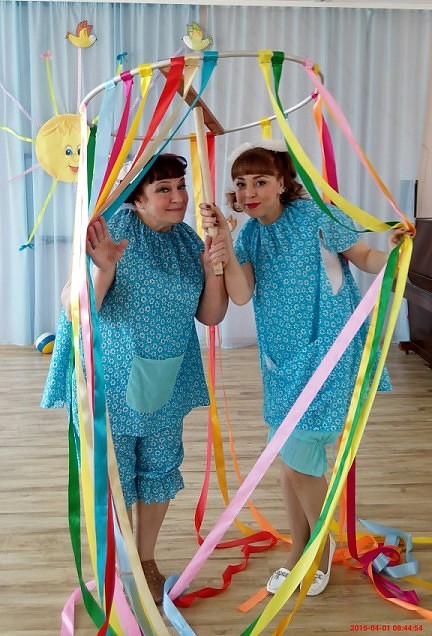 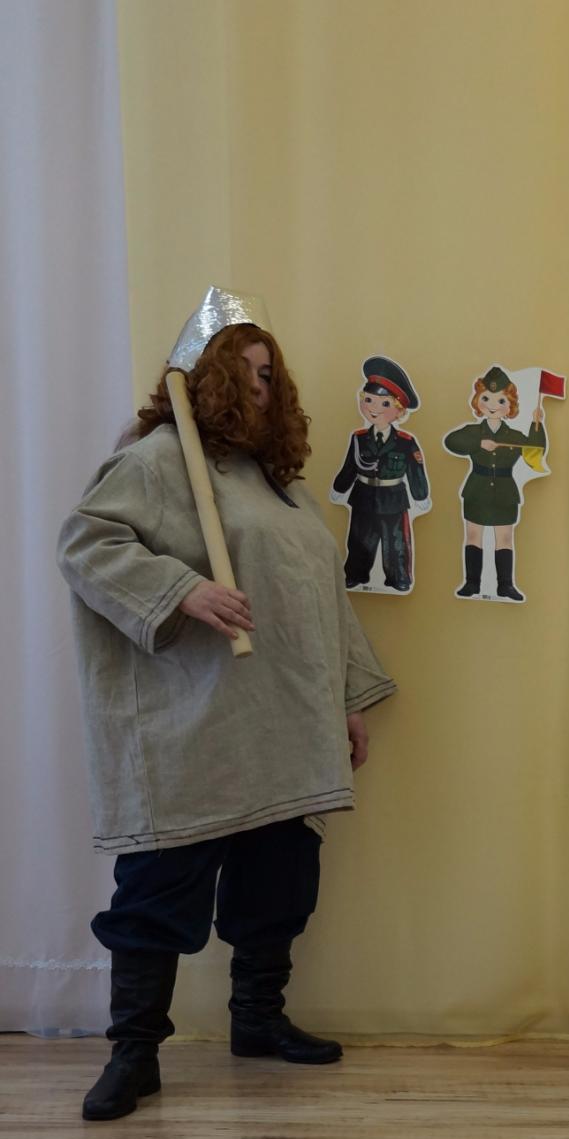 Участие в мероприятиях
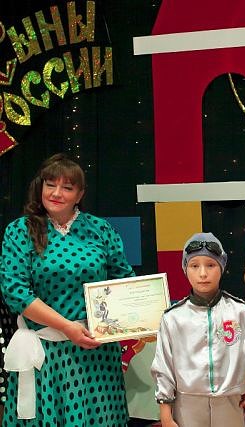 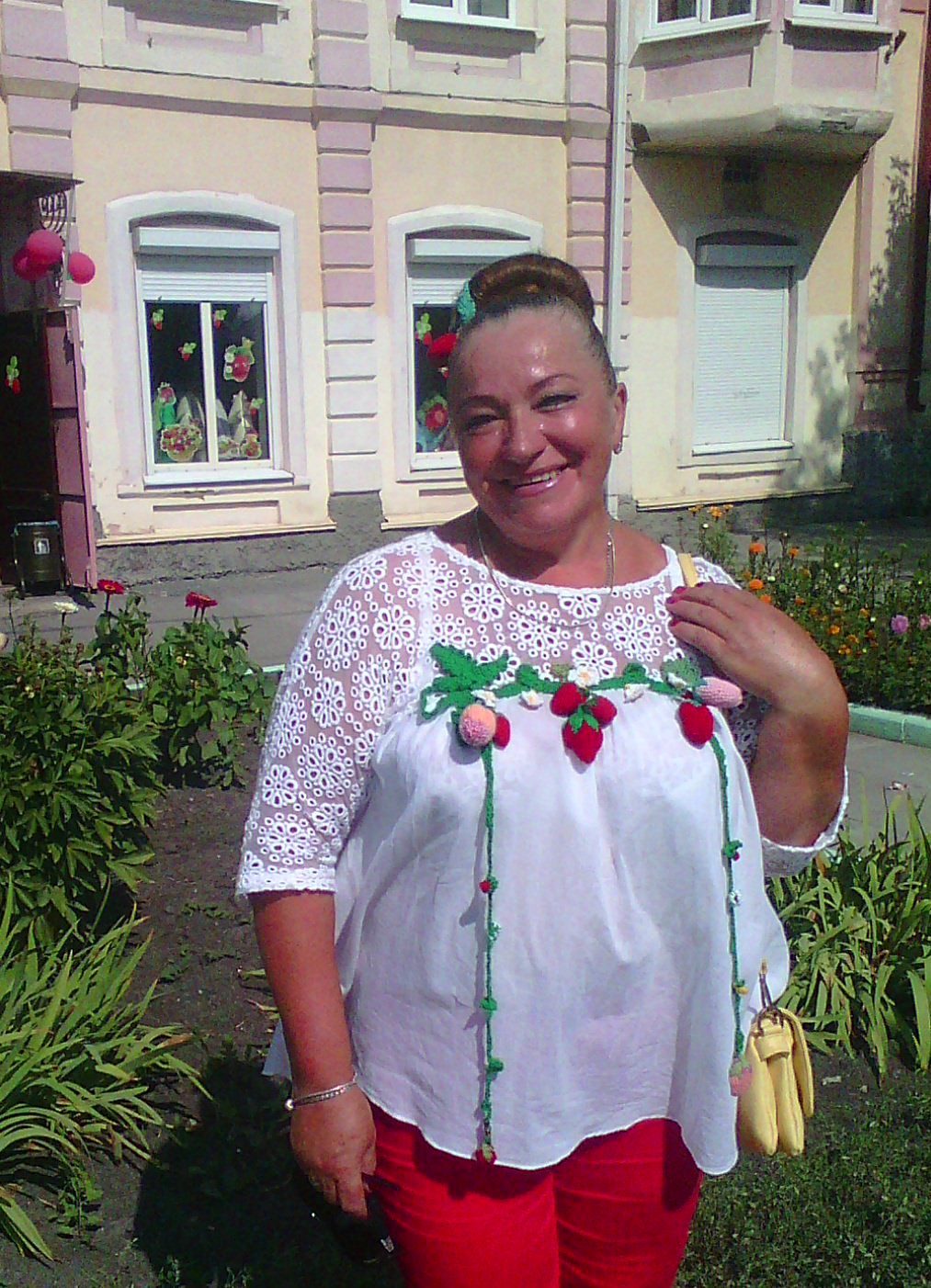 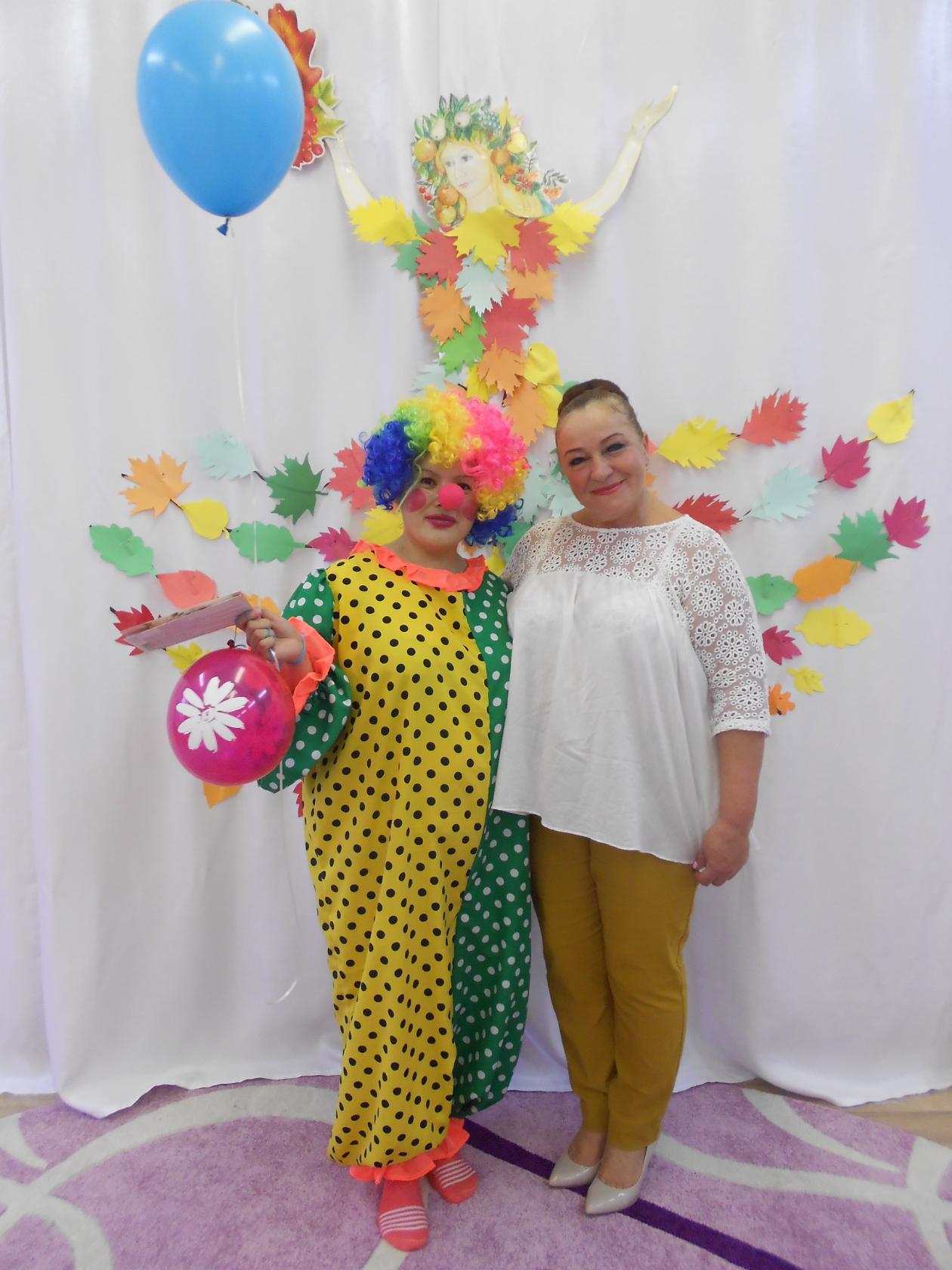 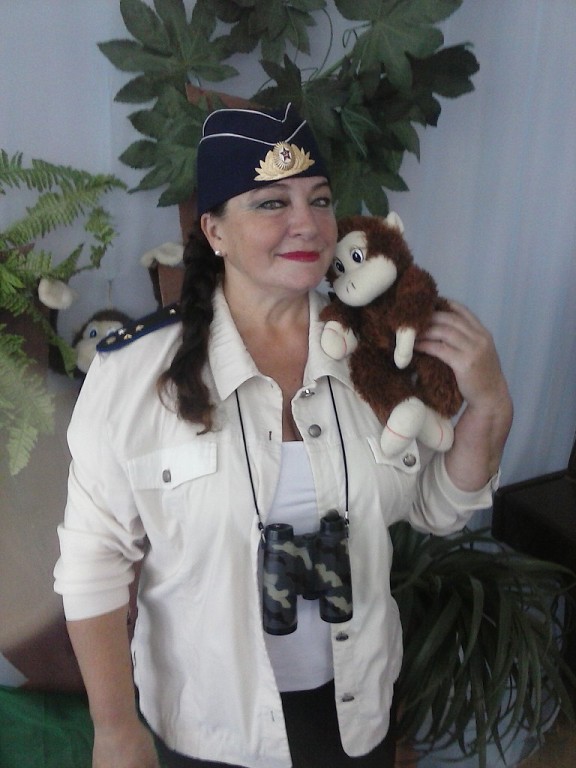 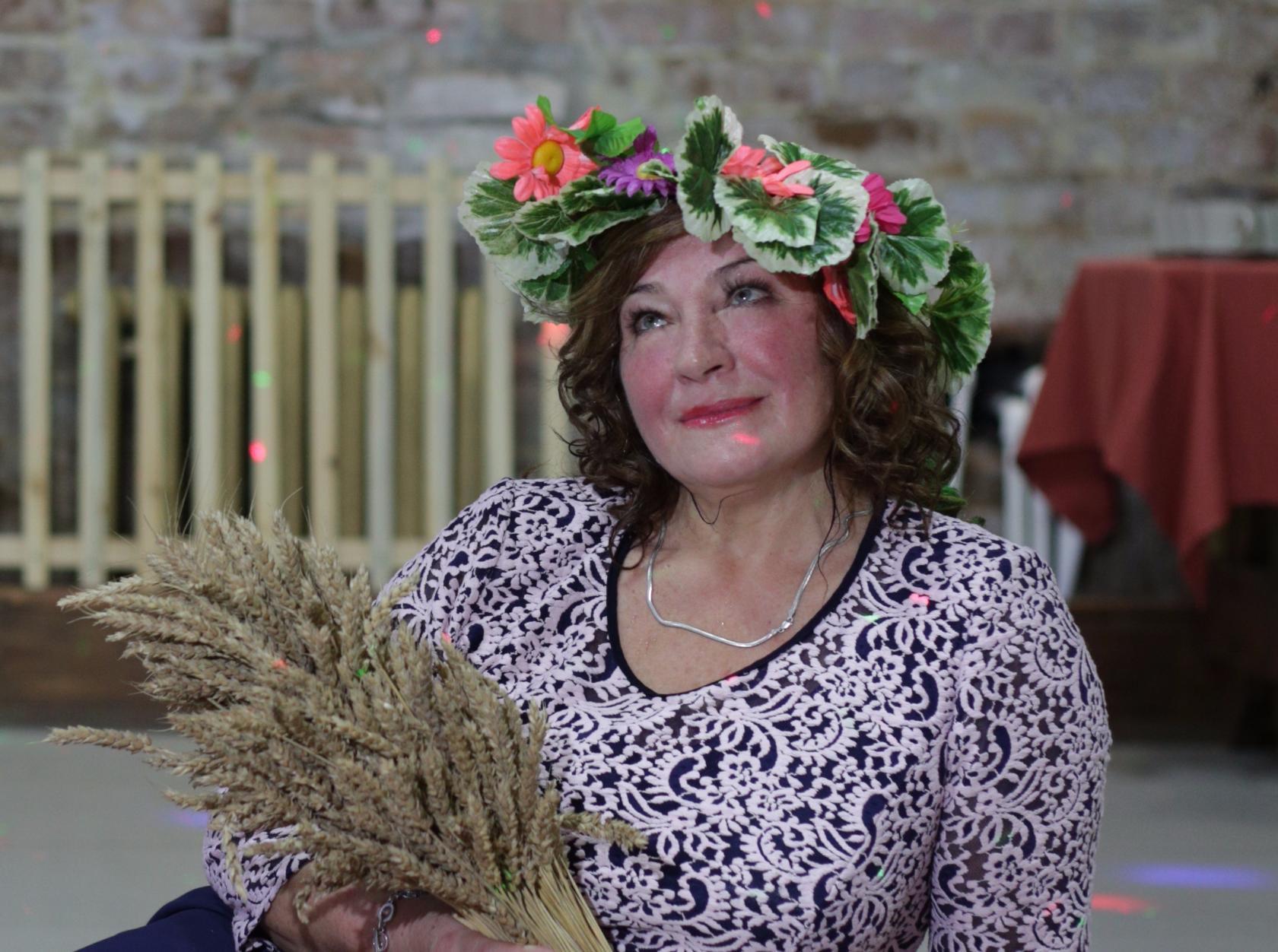 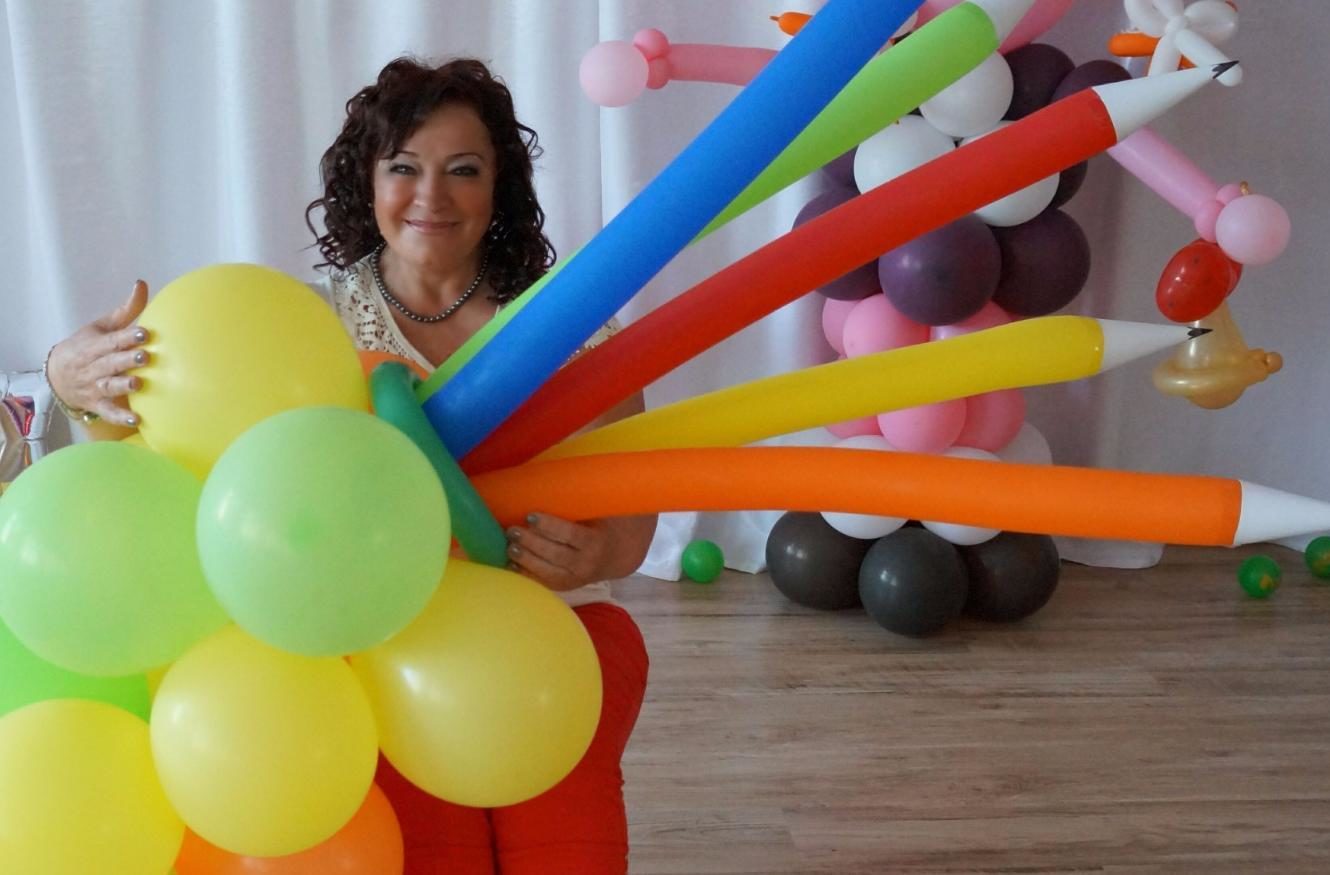 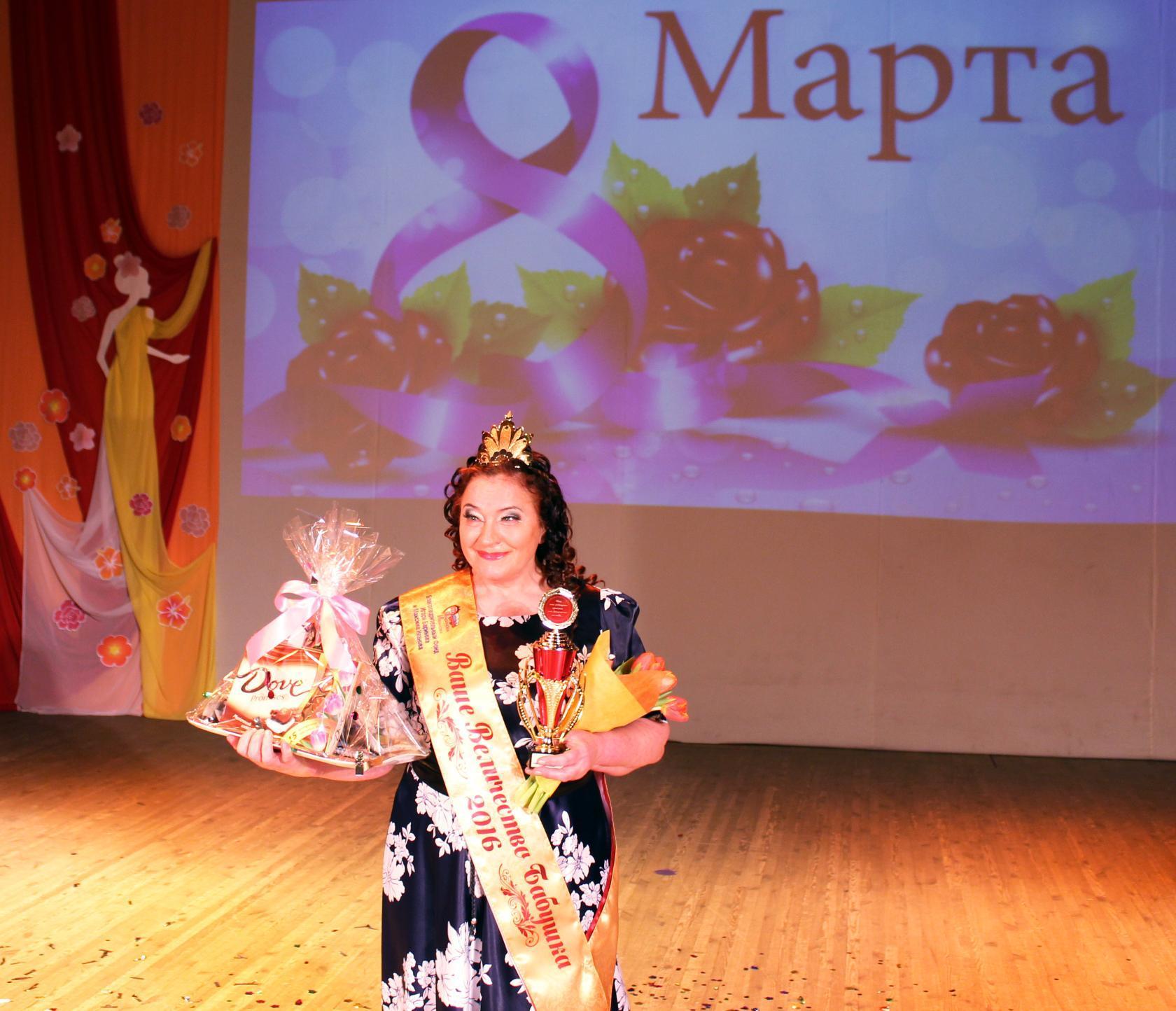 Участие в мероприятиях
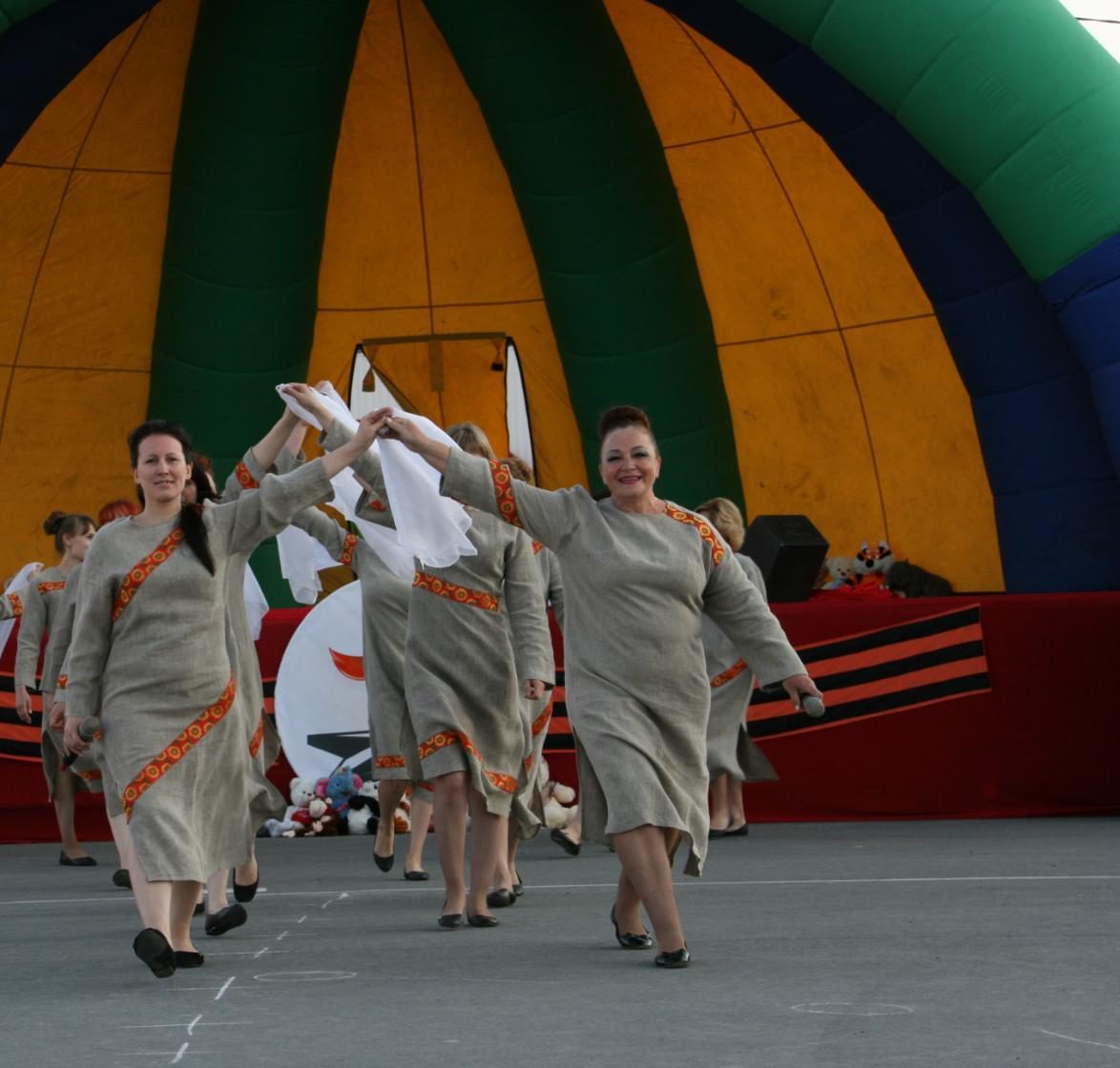 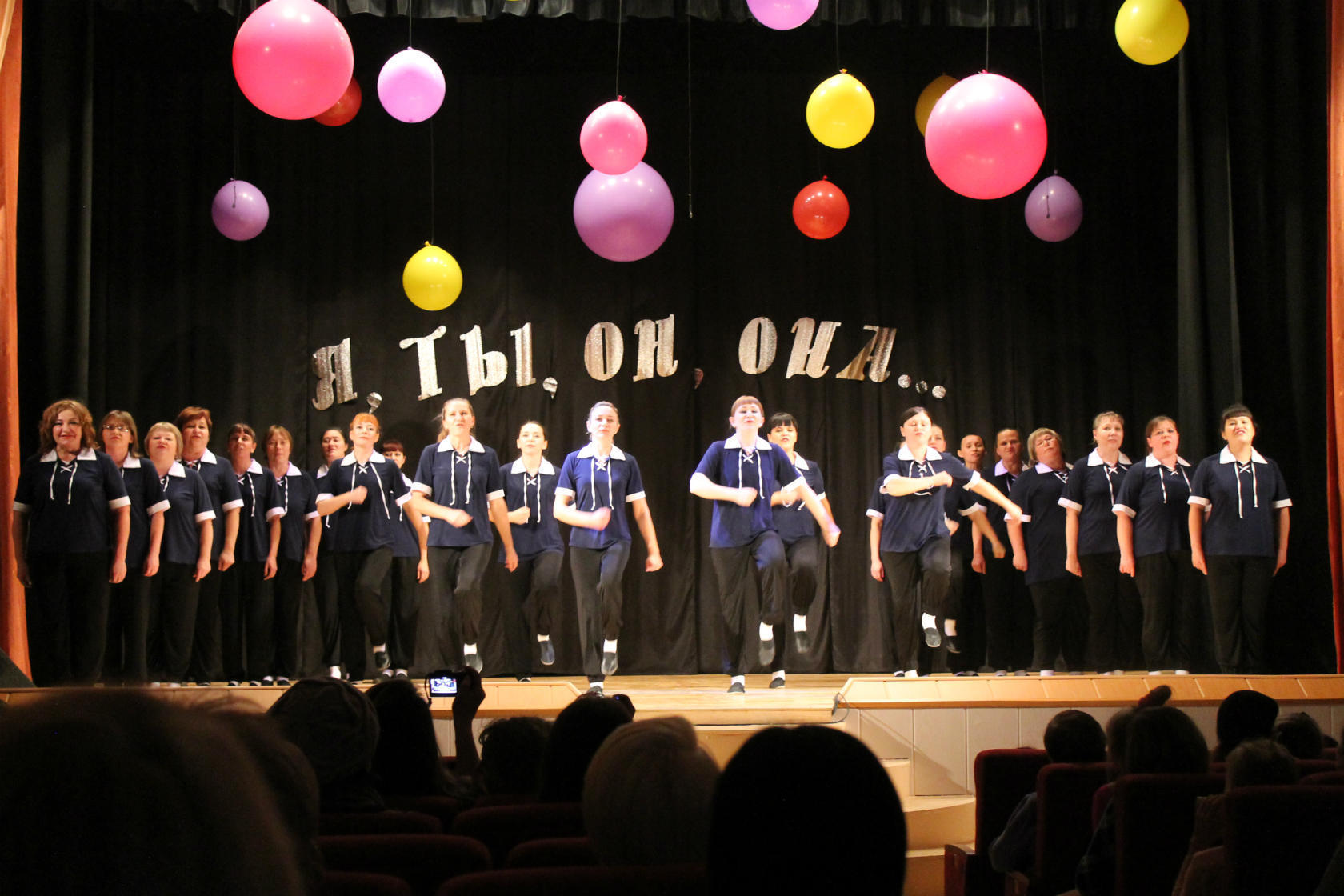 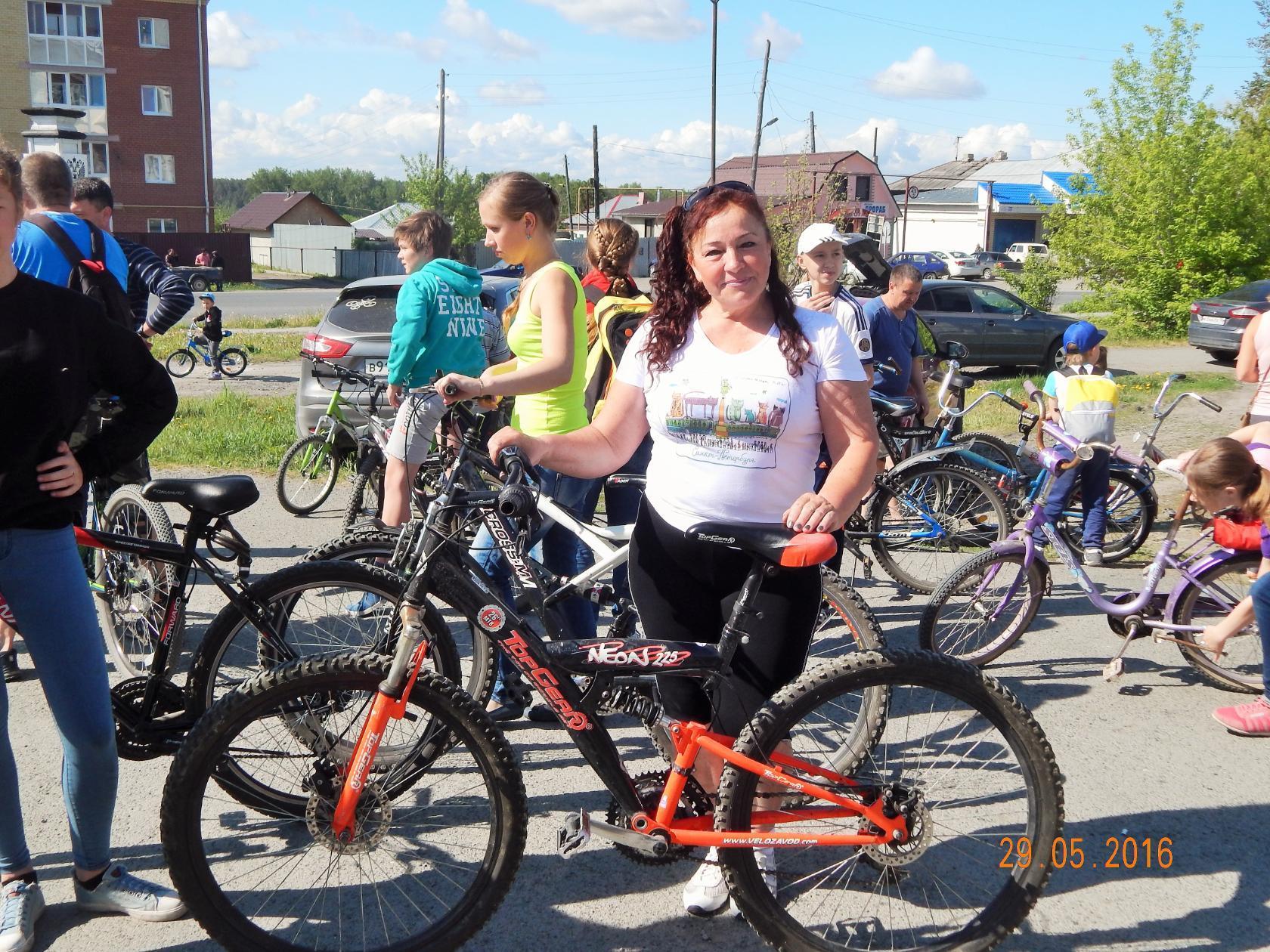 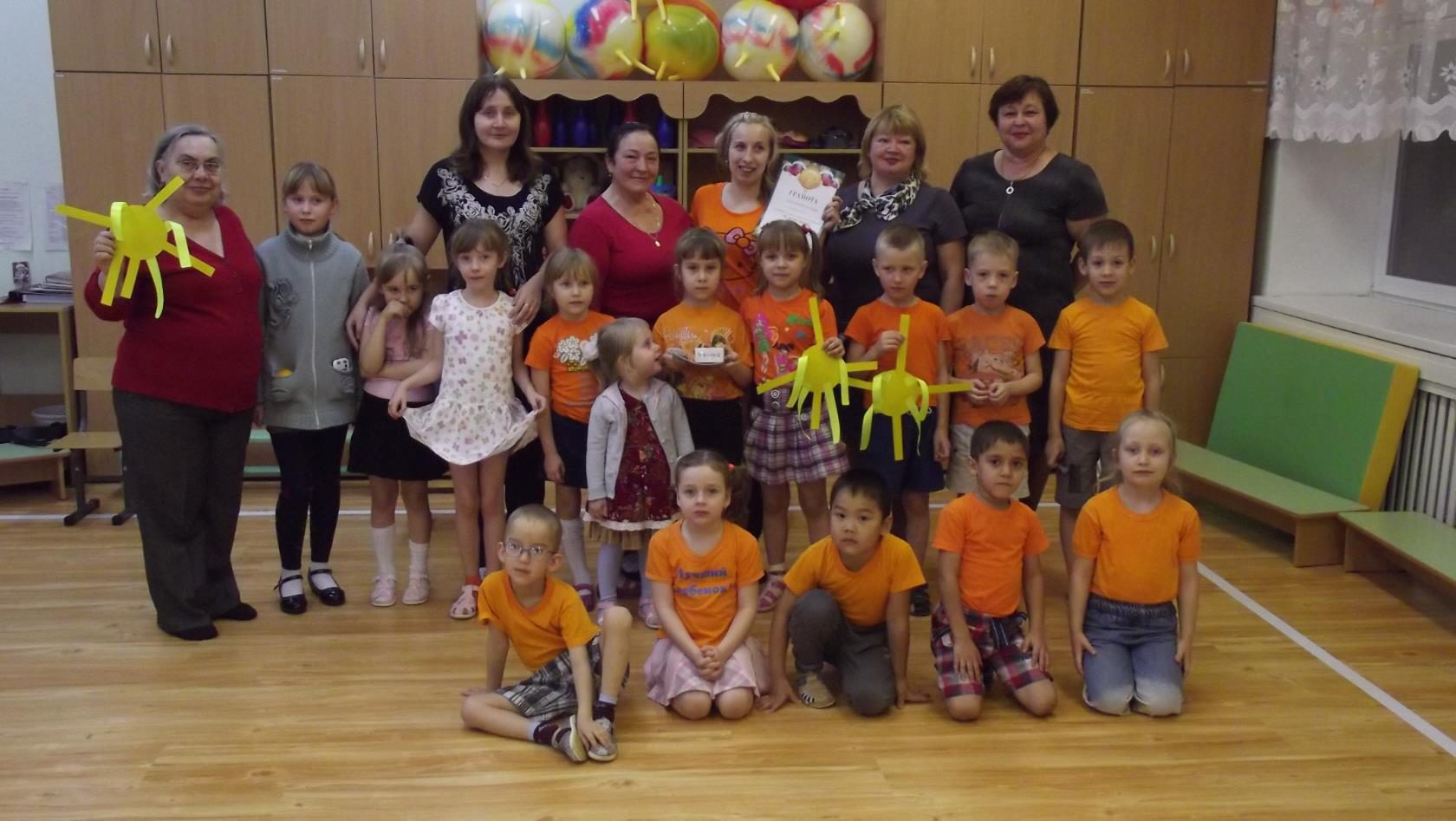 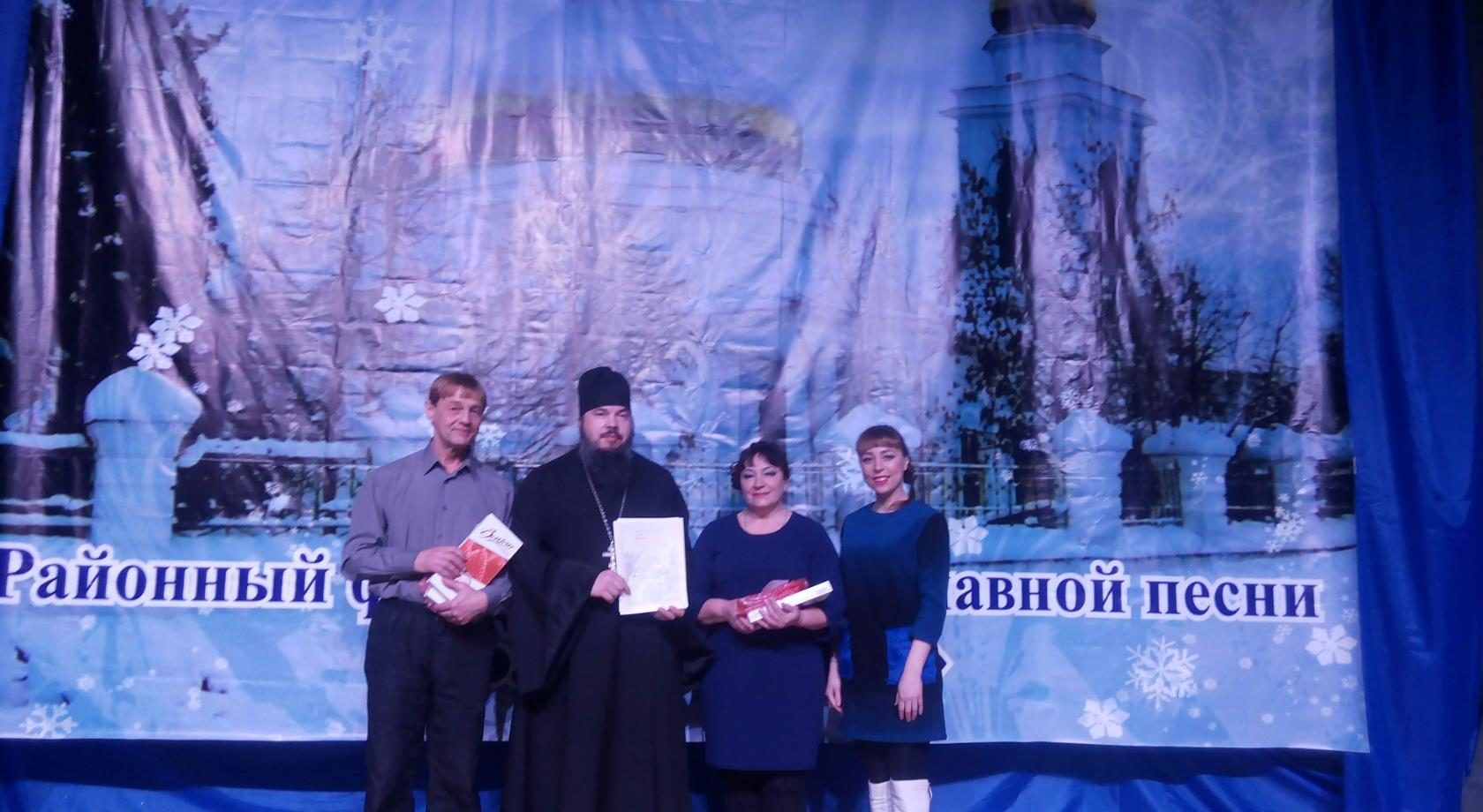 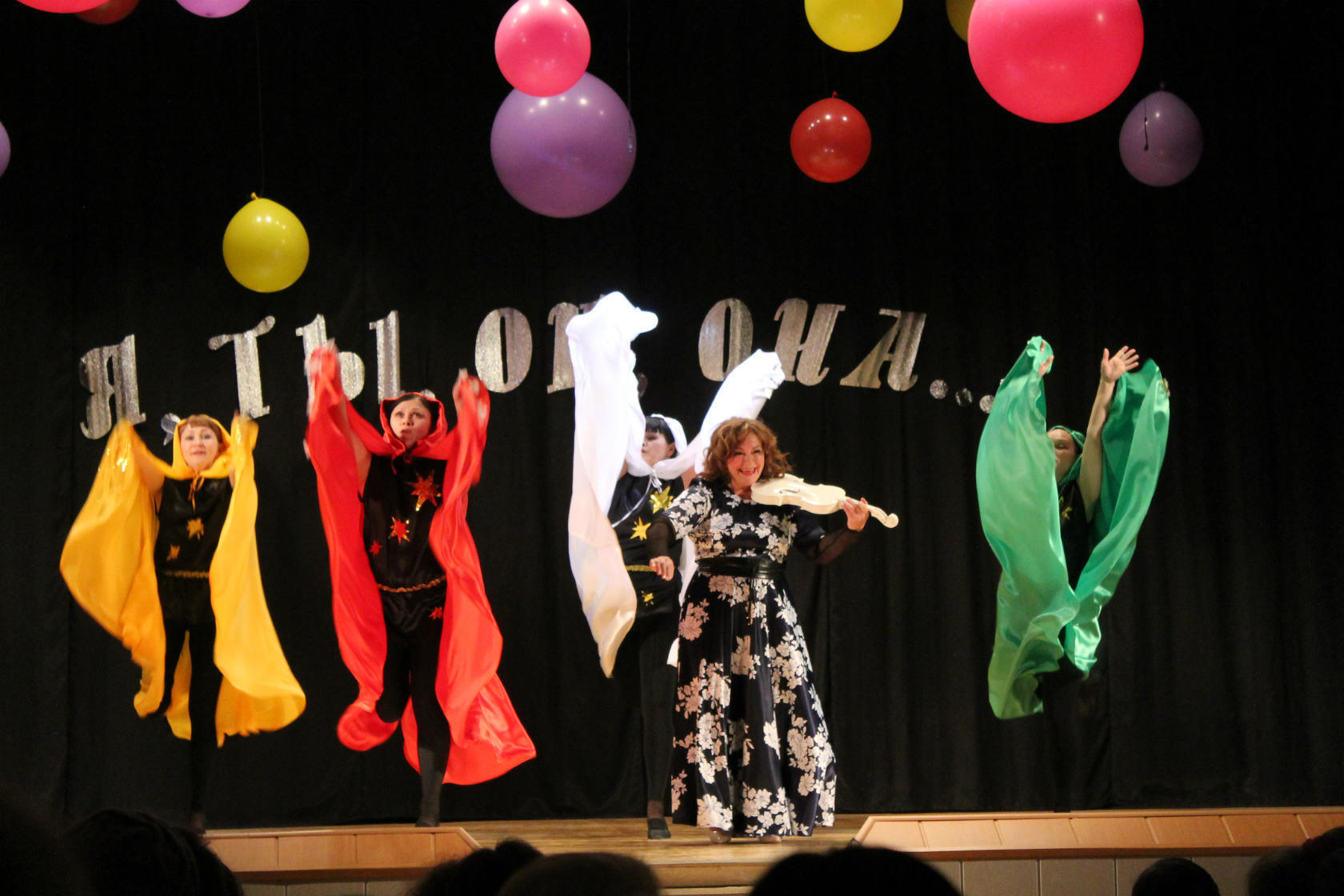 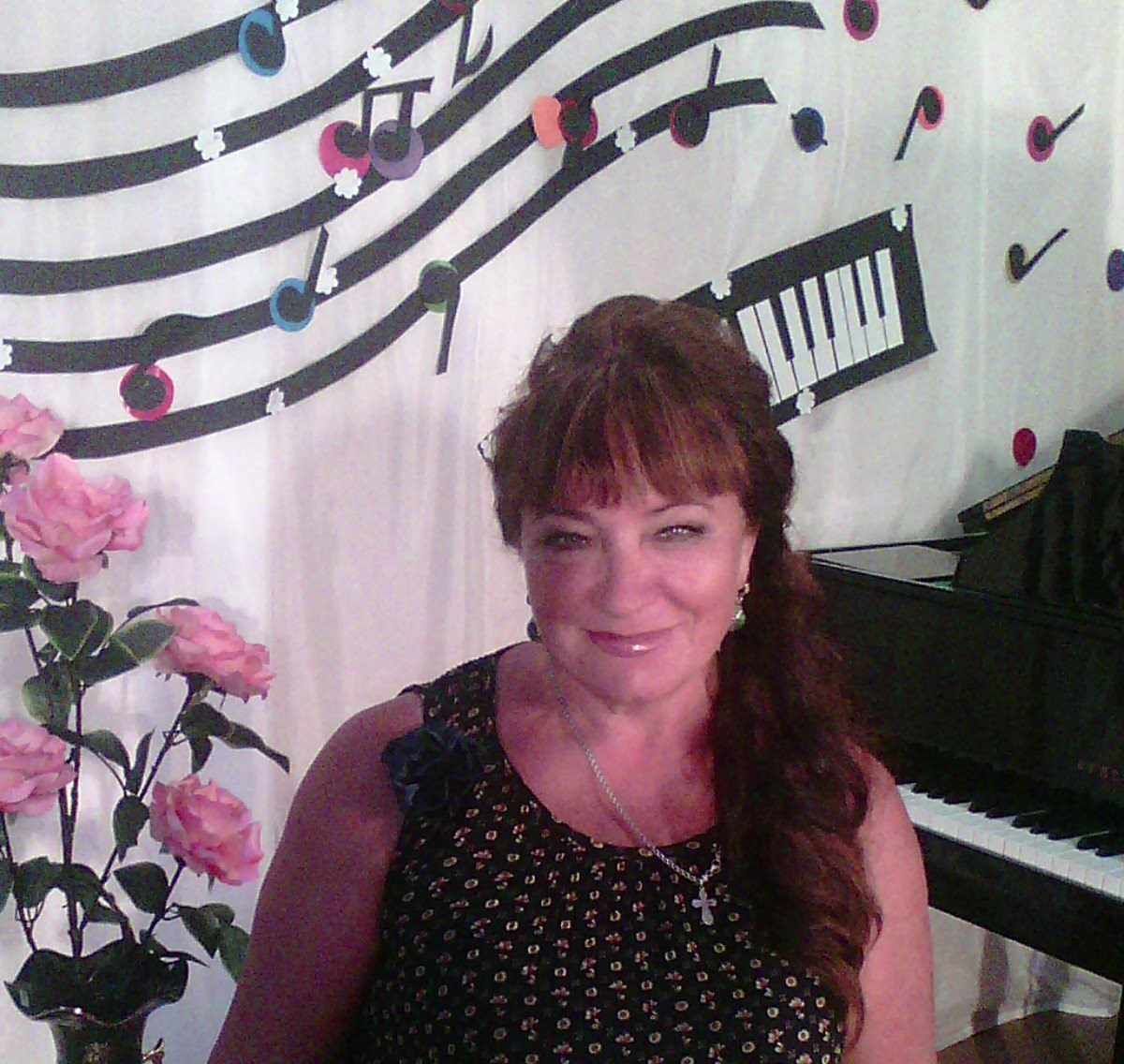 Участие в мероприятиях
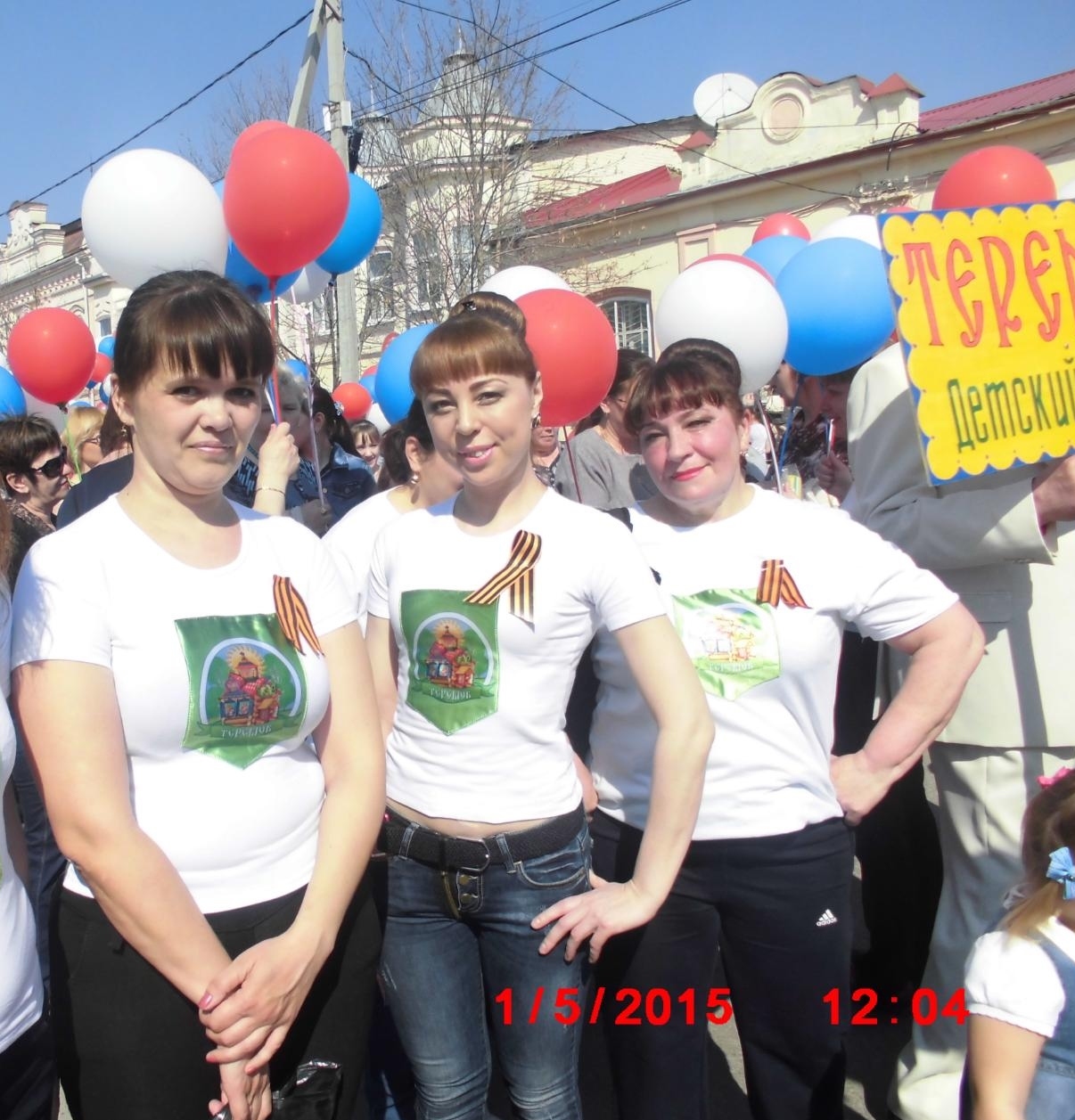 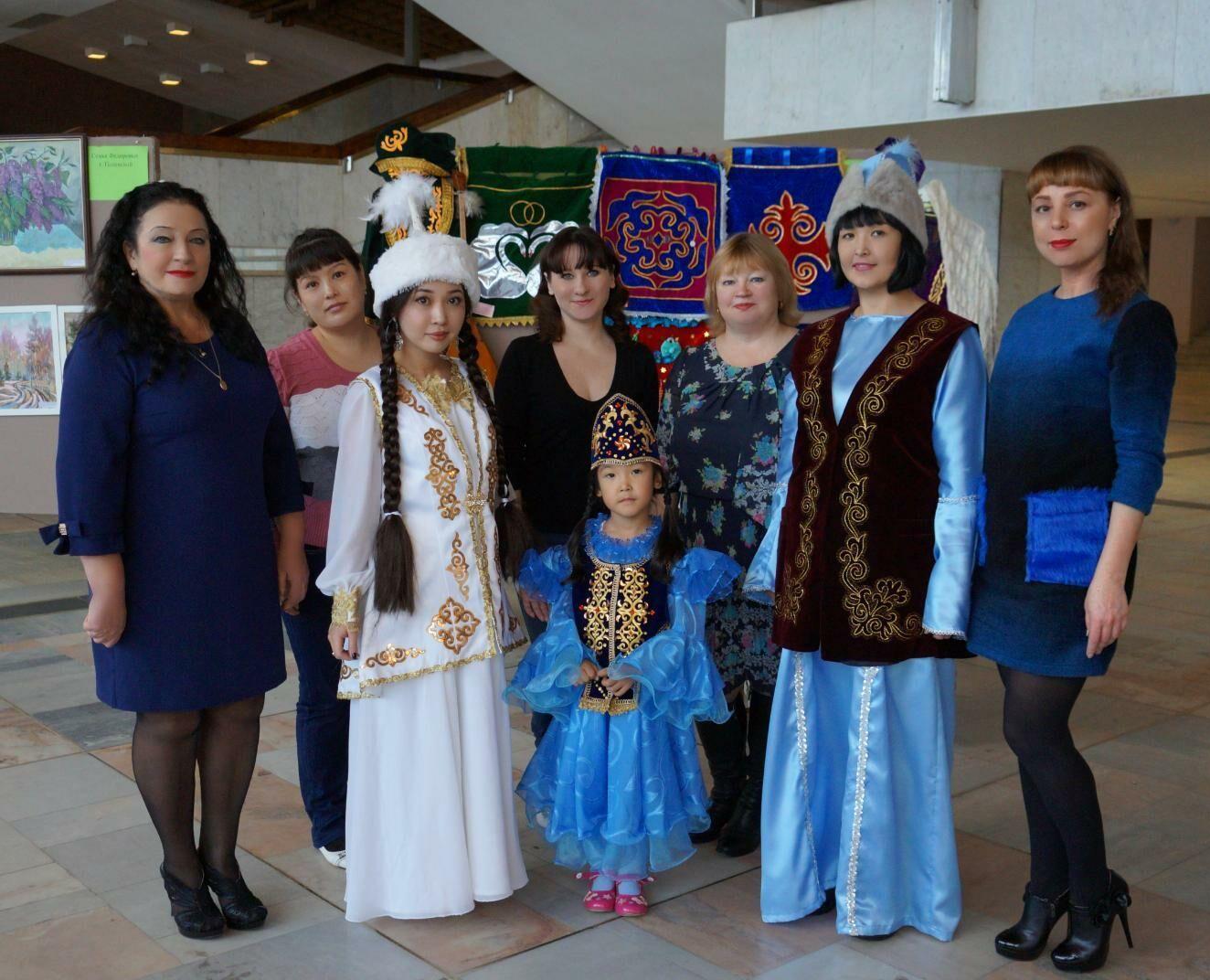 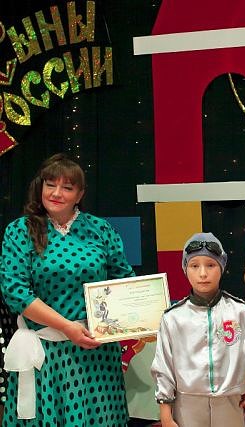 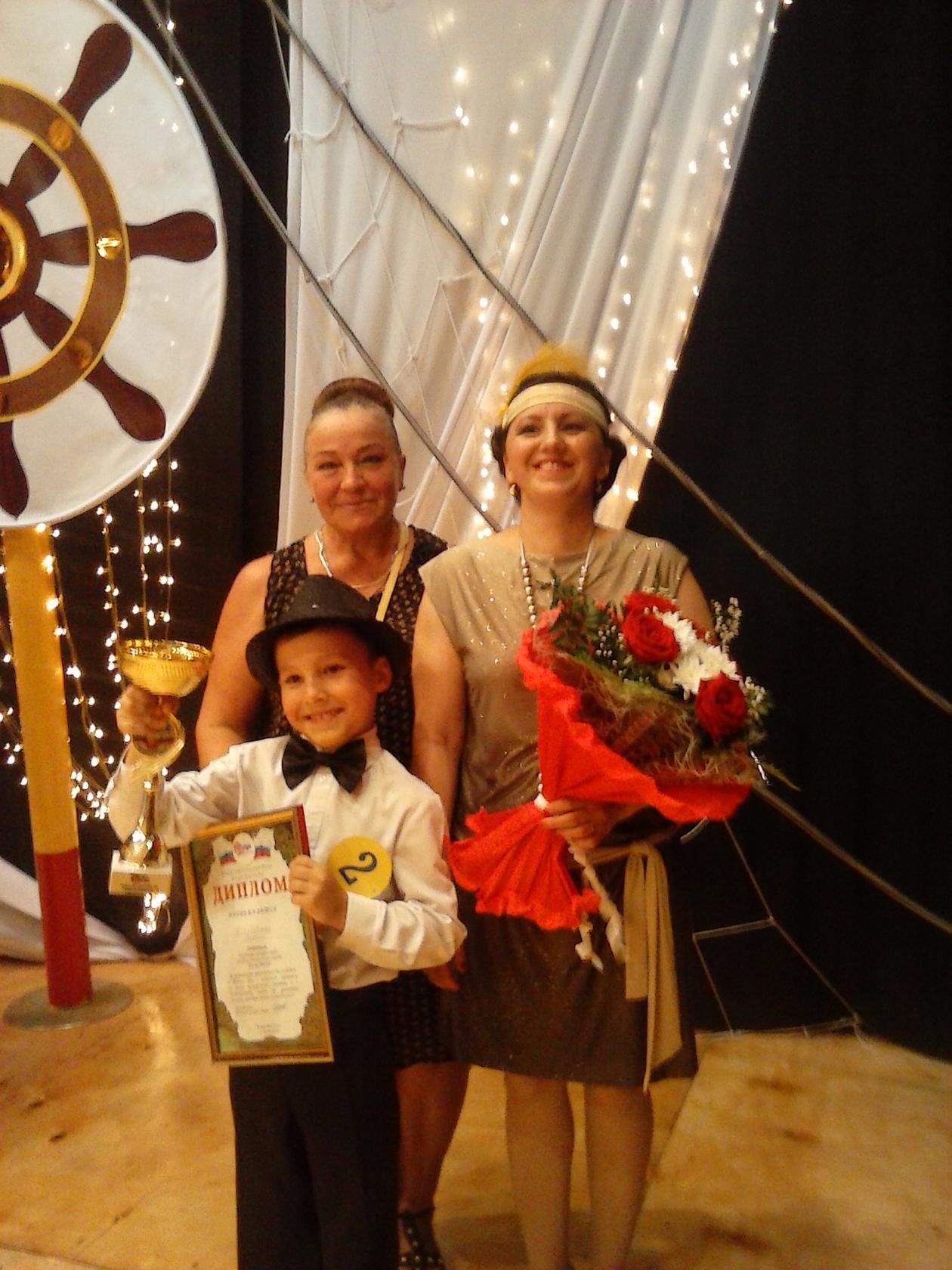 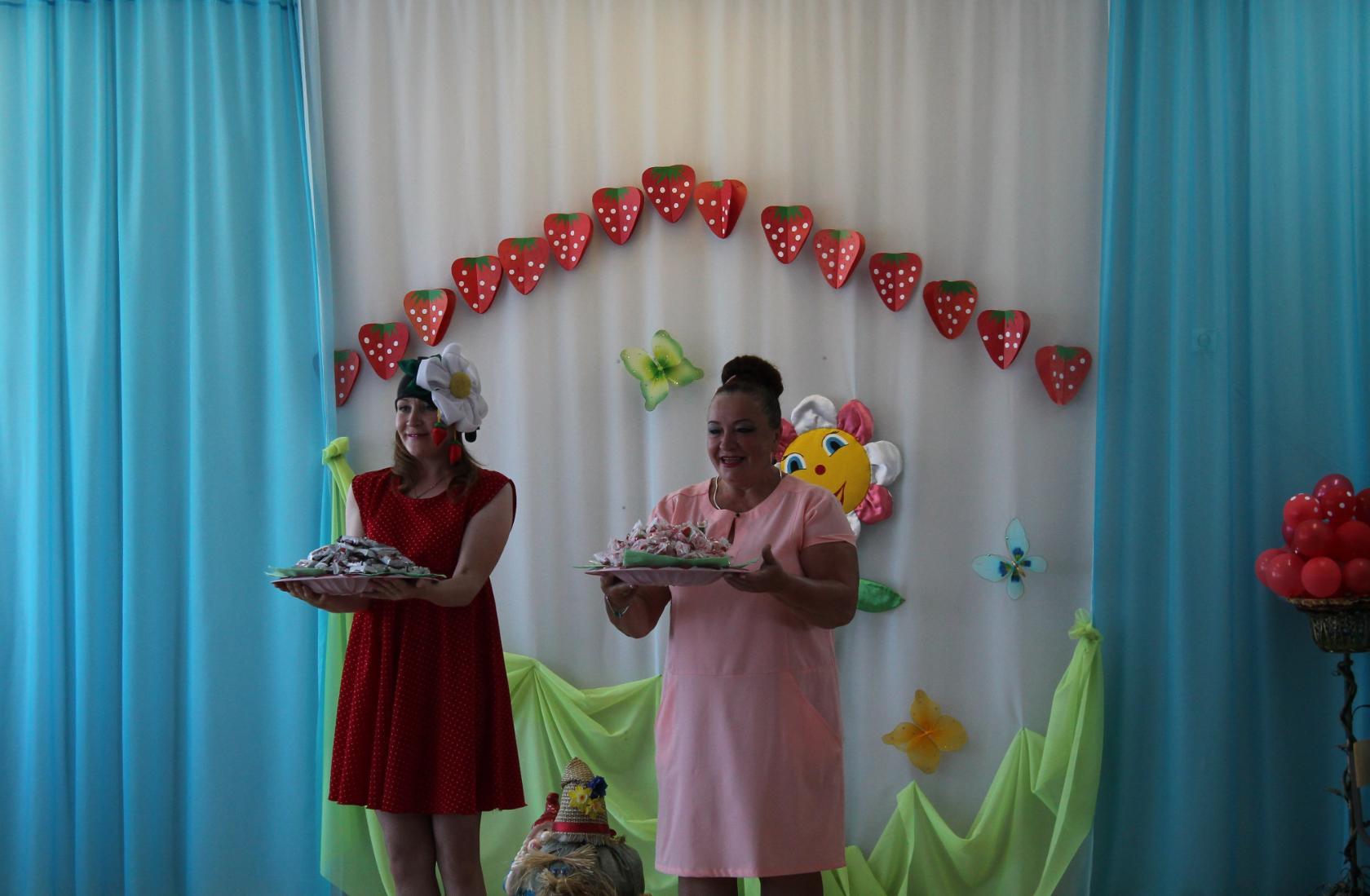 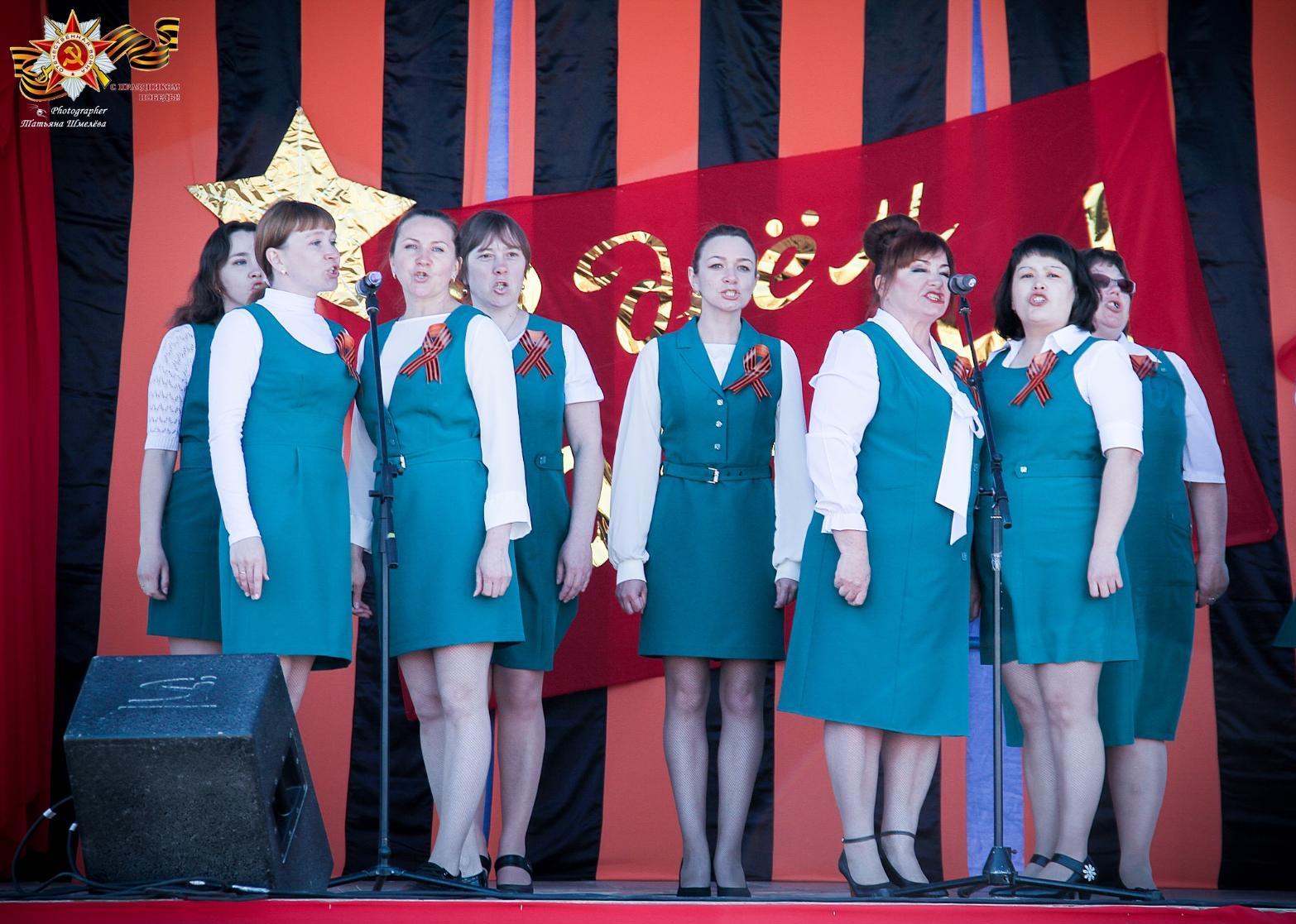